April 17th, 2024
Magnet-Vacuum Module Assembly of the APS-Upgrade Storage Ring Vacuum System
Nicholas Bechtold
Module Assembly CAM
Mechanical Engineering and Design Group
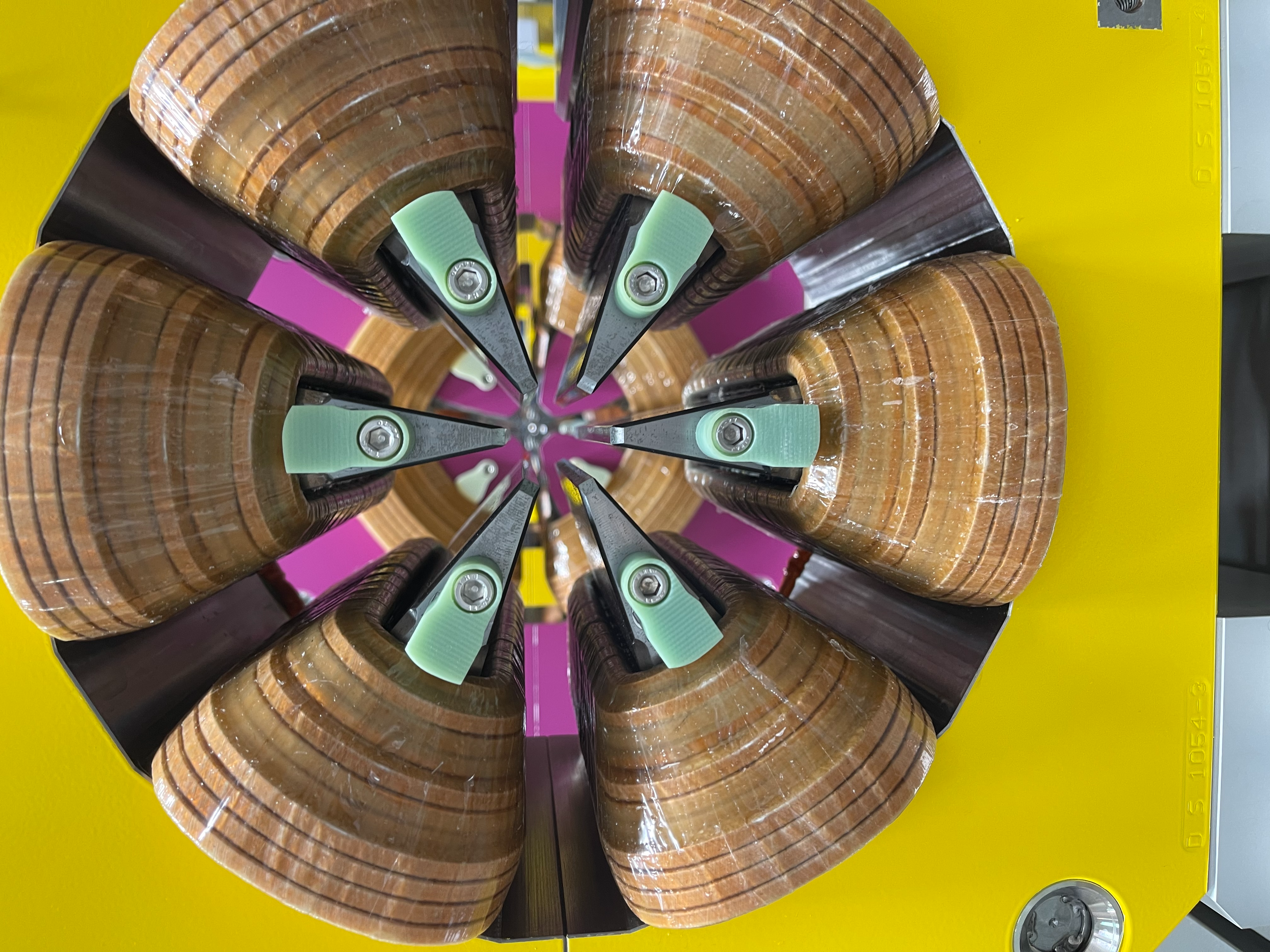 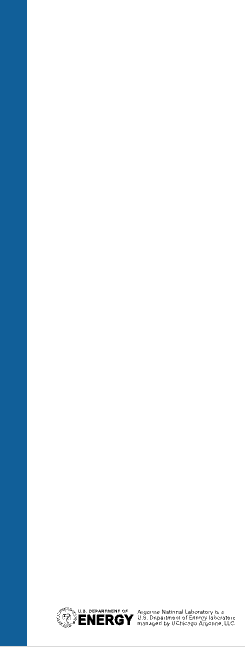 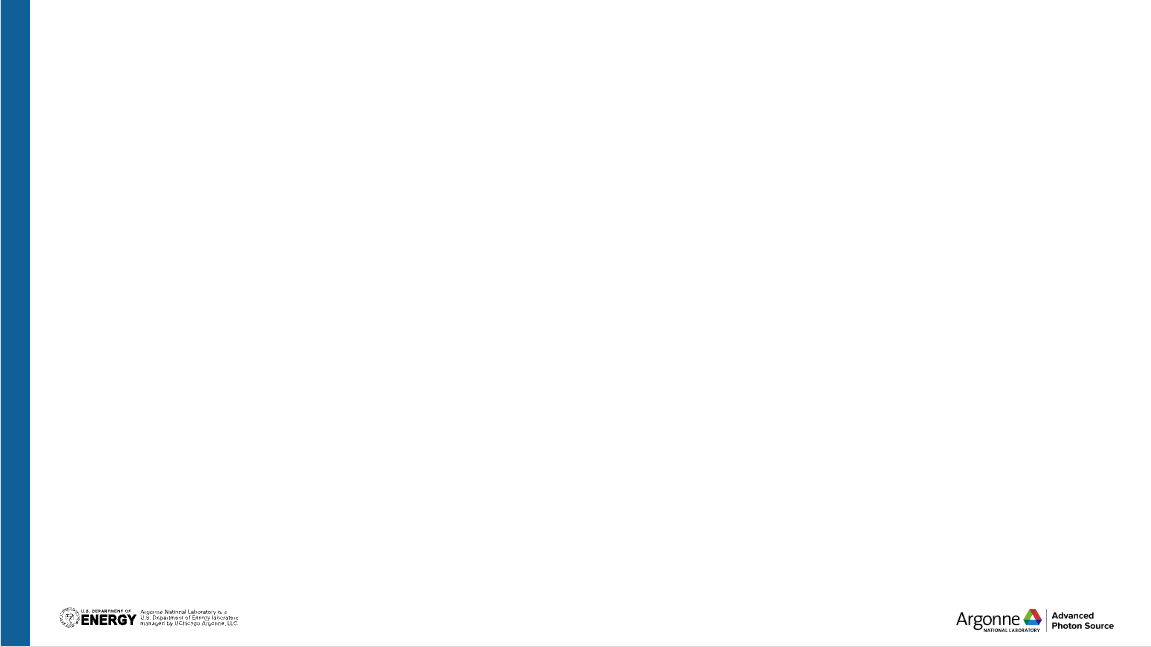 Outline
APS-Upgrade Overview
Facilities for Inventory Storage and Assembly
Scope
Inventory Management
Work Planning and Control
Timeline
APS-U high level requirements
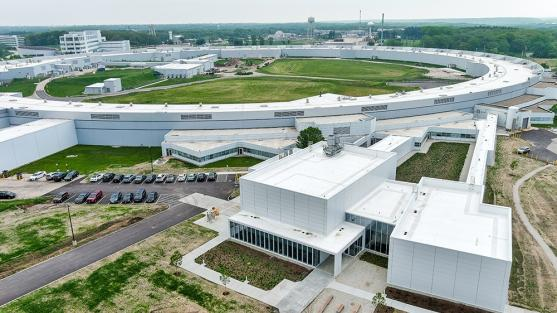 40 sectors (each sector consists of 5 modules)
Beam Energy = 6 GeV
Beam Current: > 200 mA
Max. single bunch current: > 4.2 mA
Circumference: 1103.608 meters
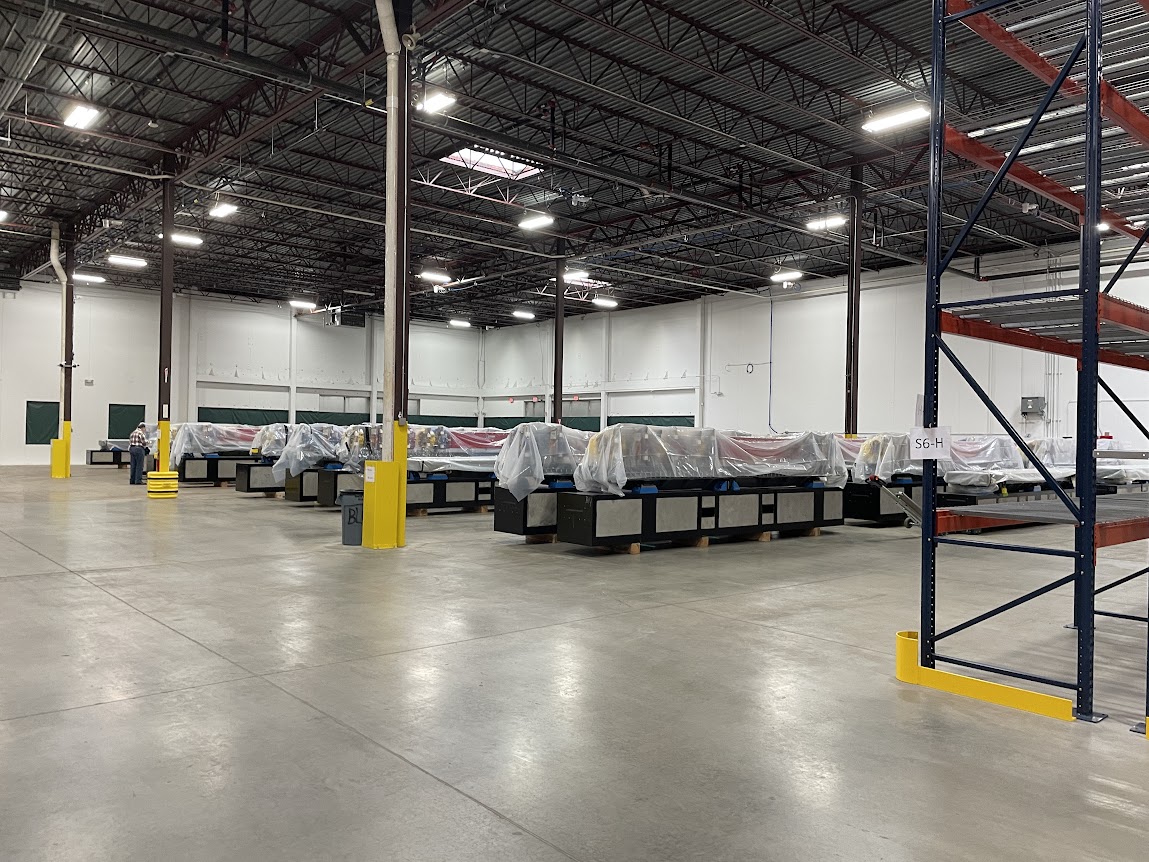 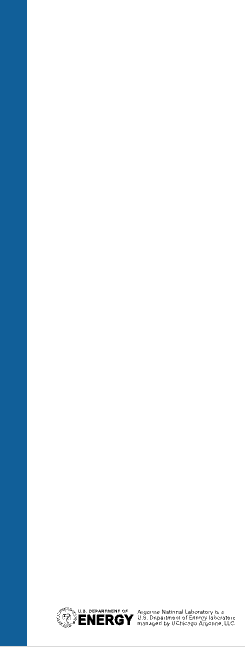 Facilities for assembly and inventory storage
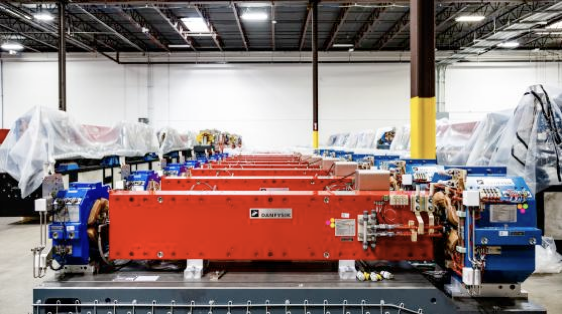 100,000 sq ft warehouse
Modules in storage
https://youtu.be/LltYSncc0JI?list=PL994D8197DEEFCC59
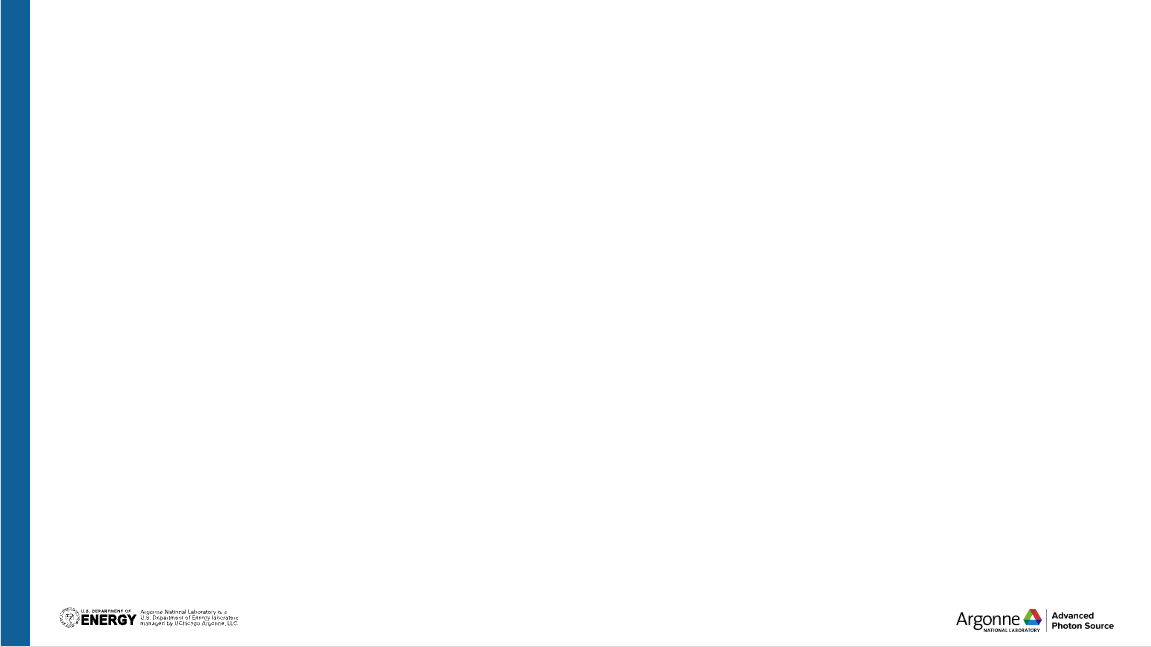 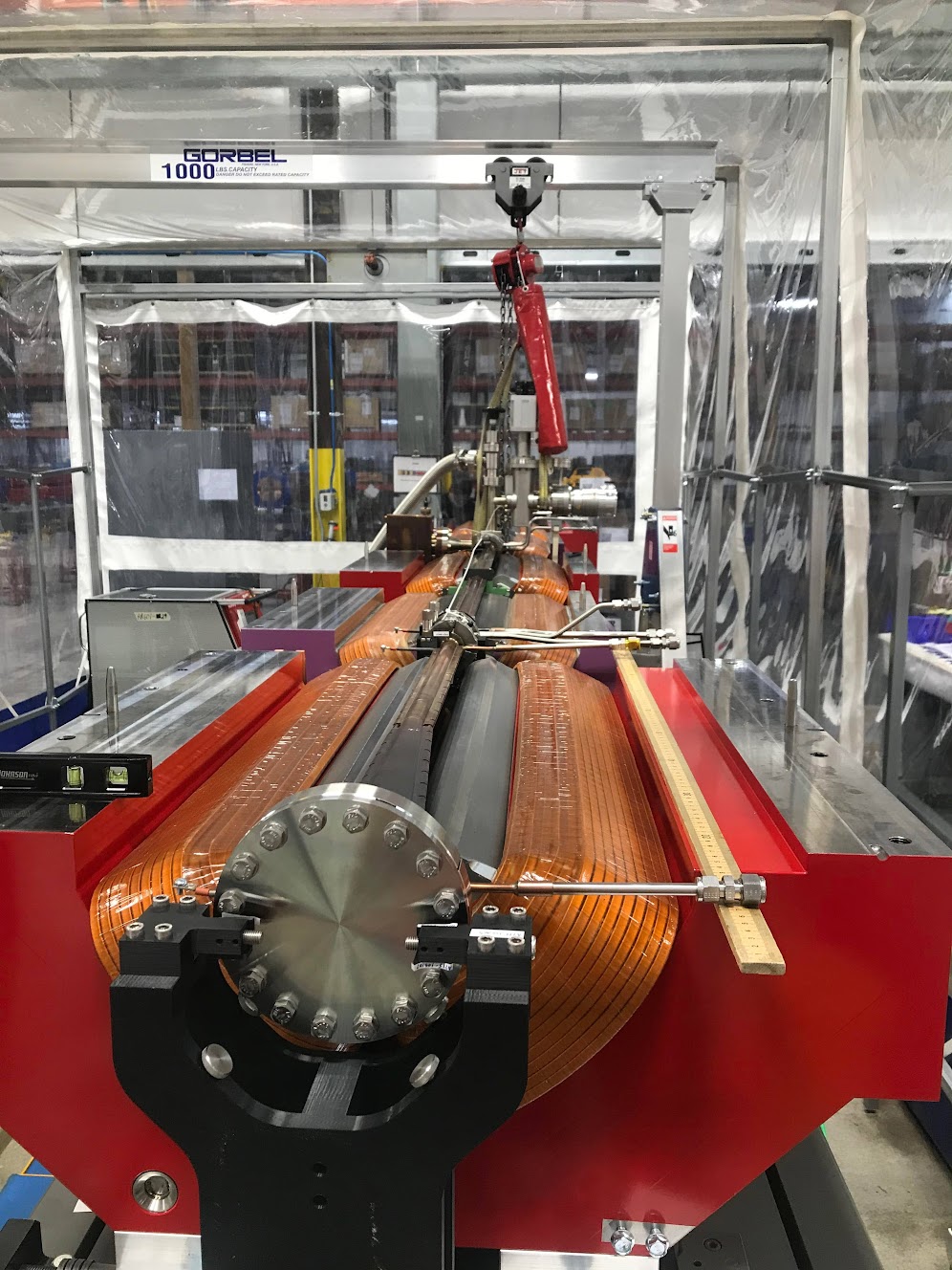 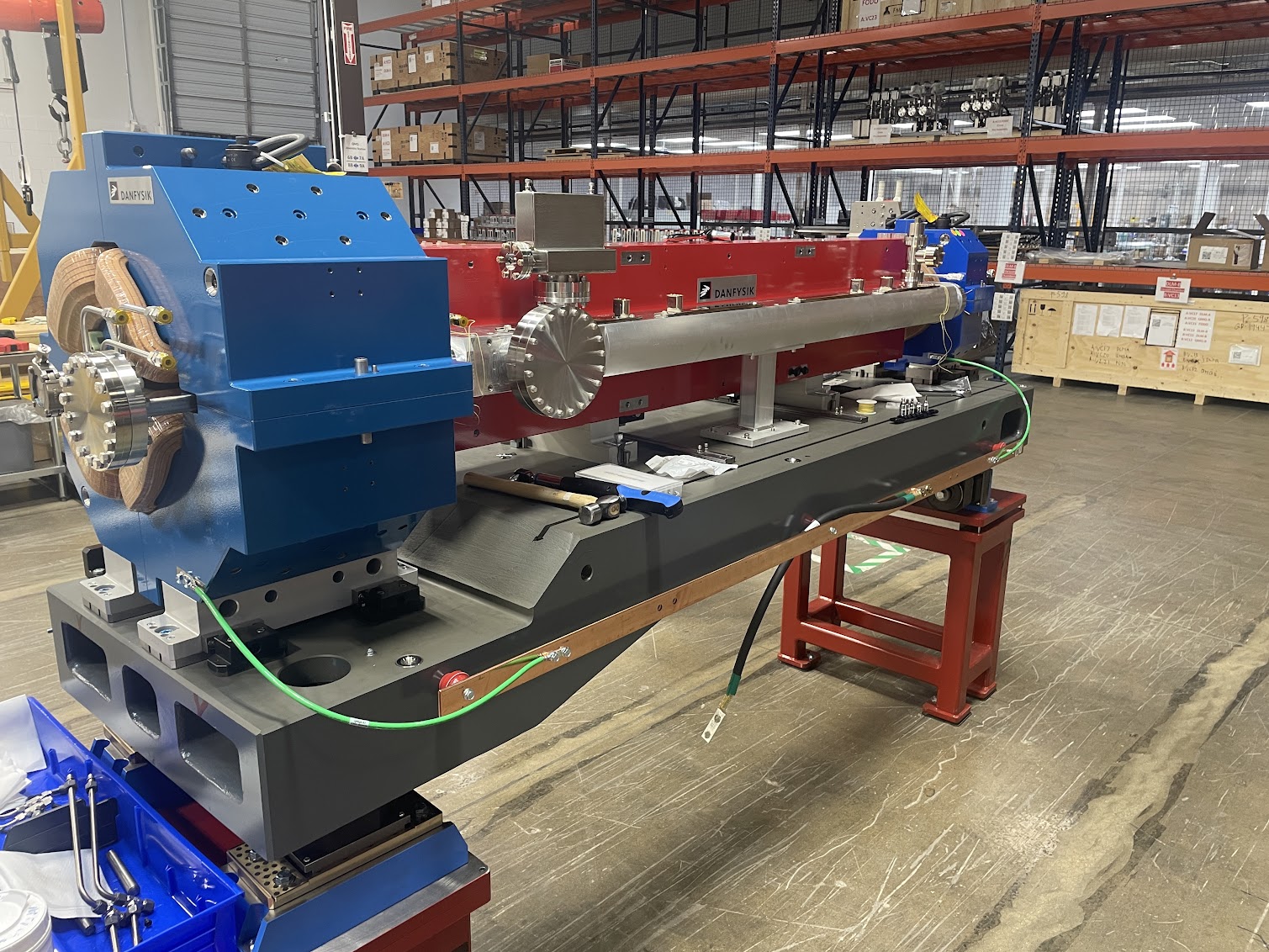 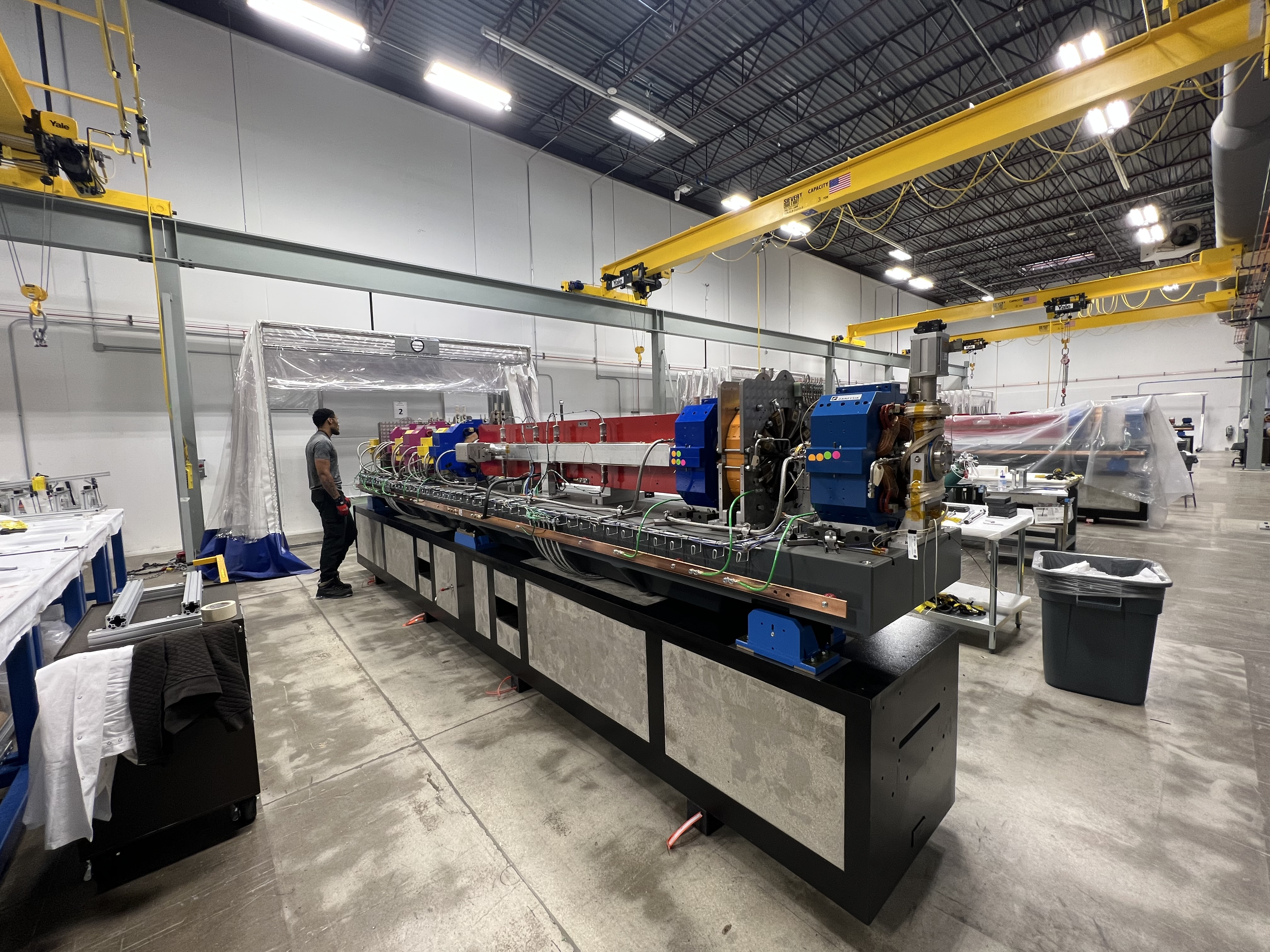 Assembly bays
5 bays for large modules
4 bays for QMQ Bridges
Scope
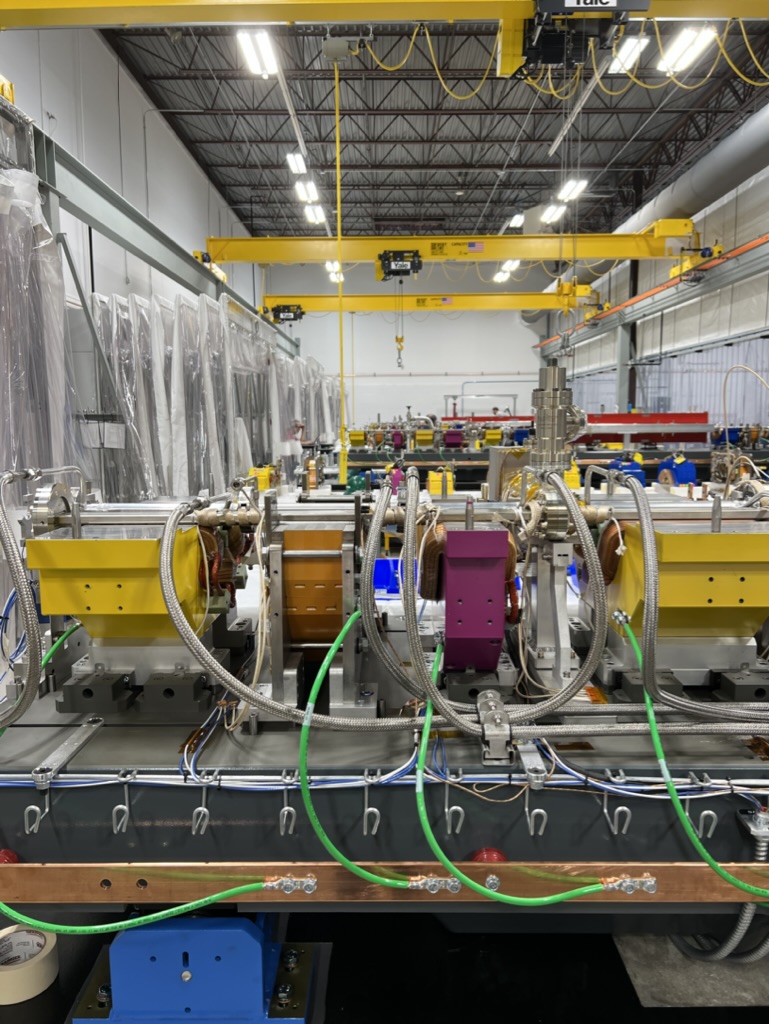 Incoming inspection of parts from suppliers
Mount and align magnets
Install and align vacuum chambers
Leak check vacuum chambers
Bake-out wiring
Magnet Re-assembly
Hipot and Hydrostatic testing
Sector Mockup
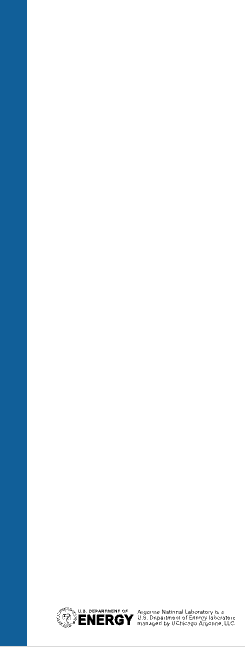 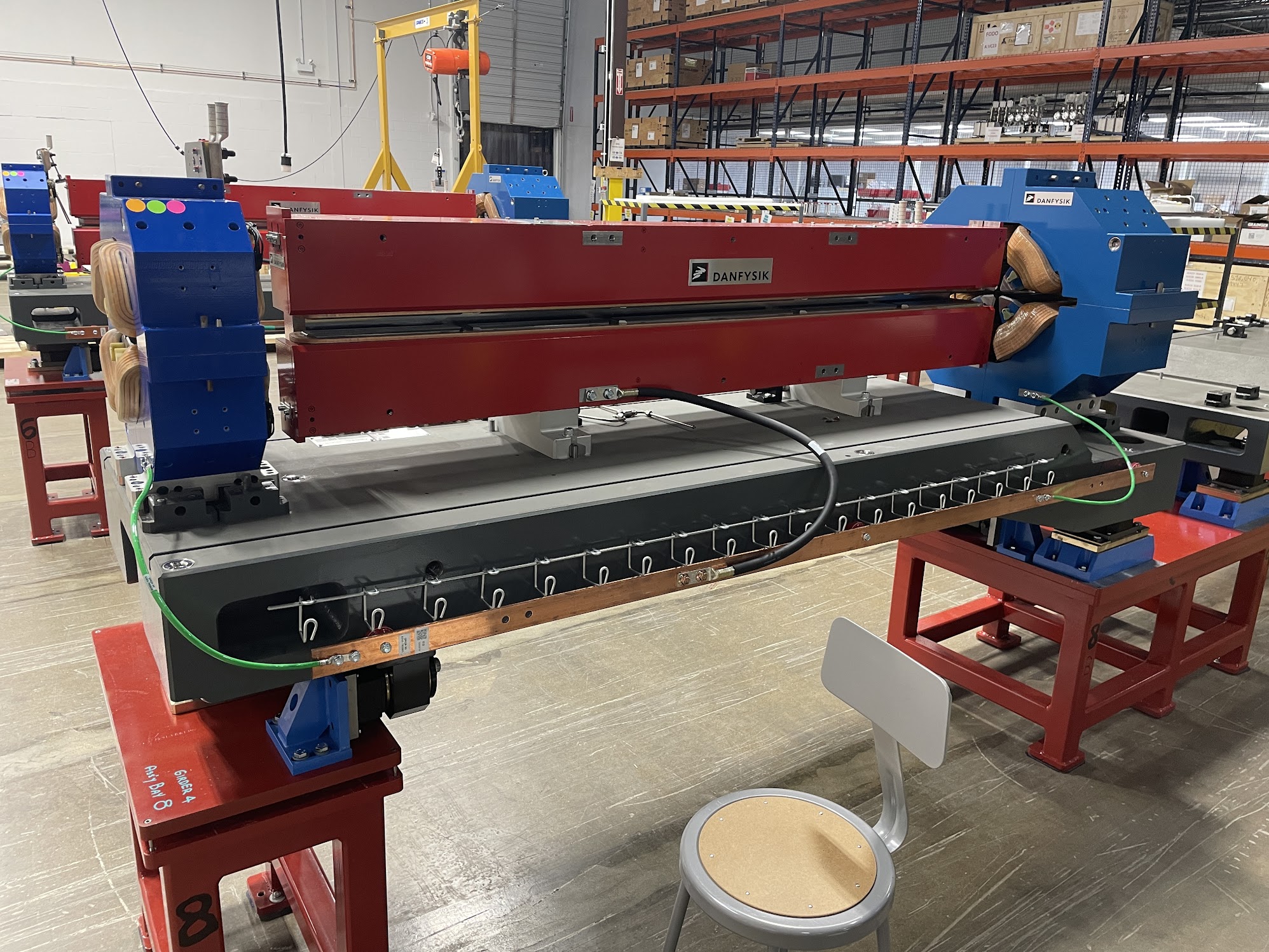 Mount and align magnets
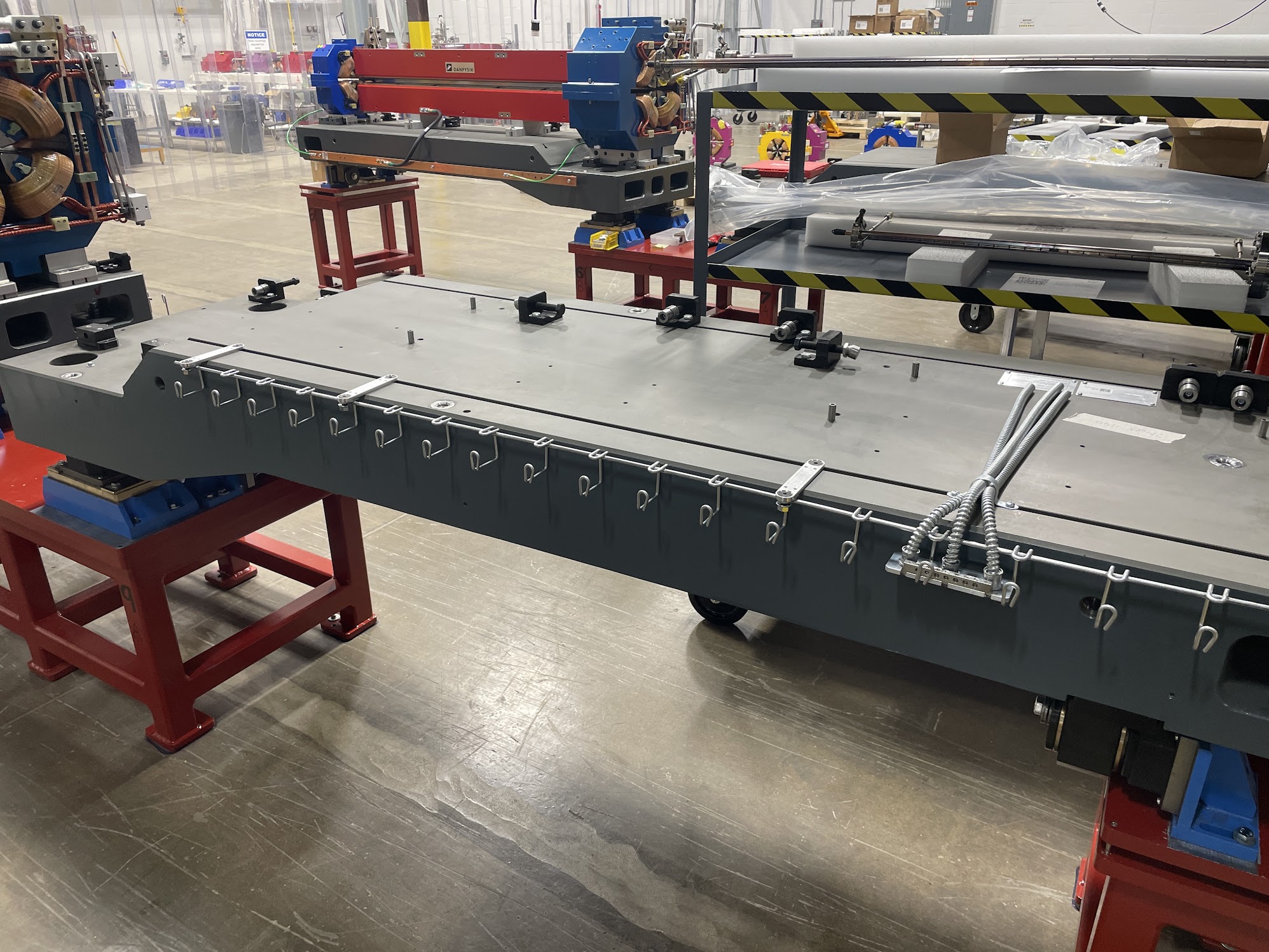 Bottle jacks used to position girder
Magnets mounted in location
Survey and alignment determine shim pack for each magnet
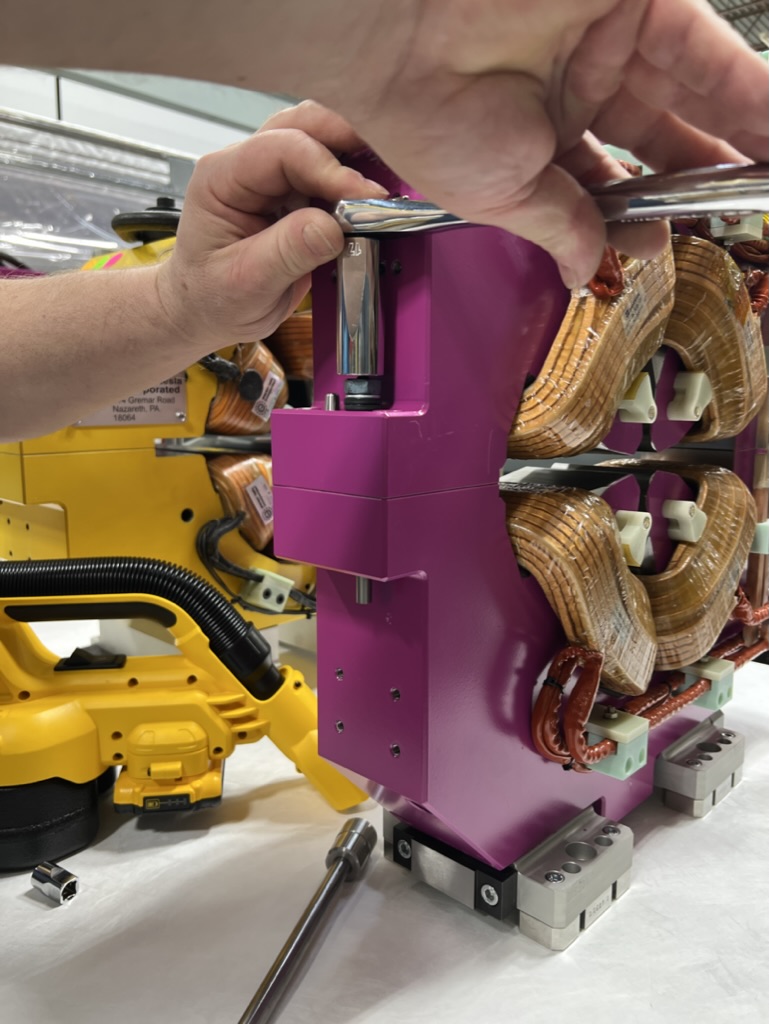 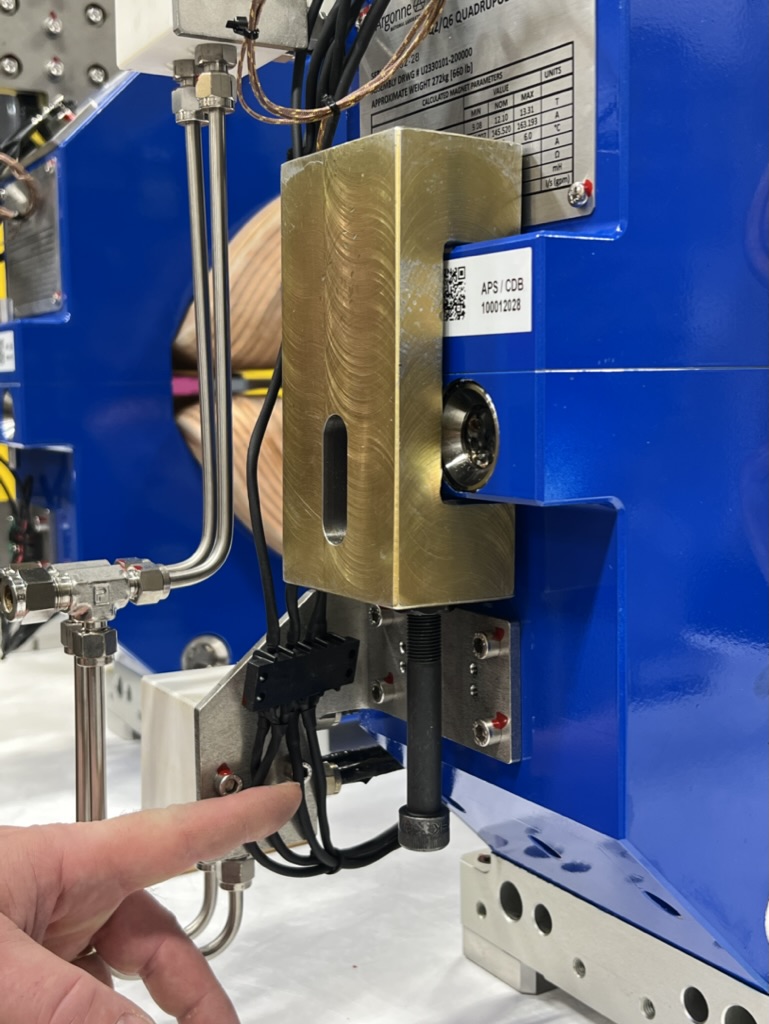 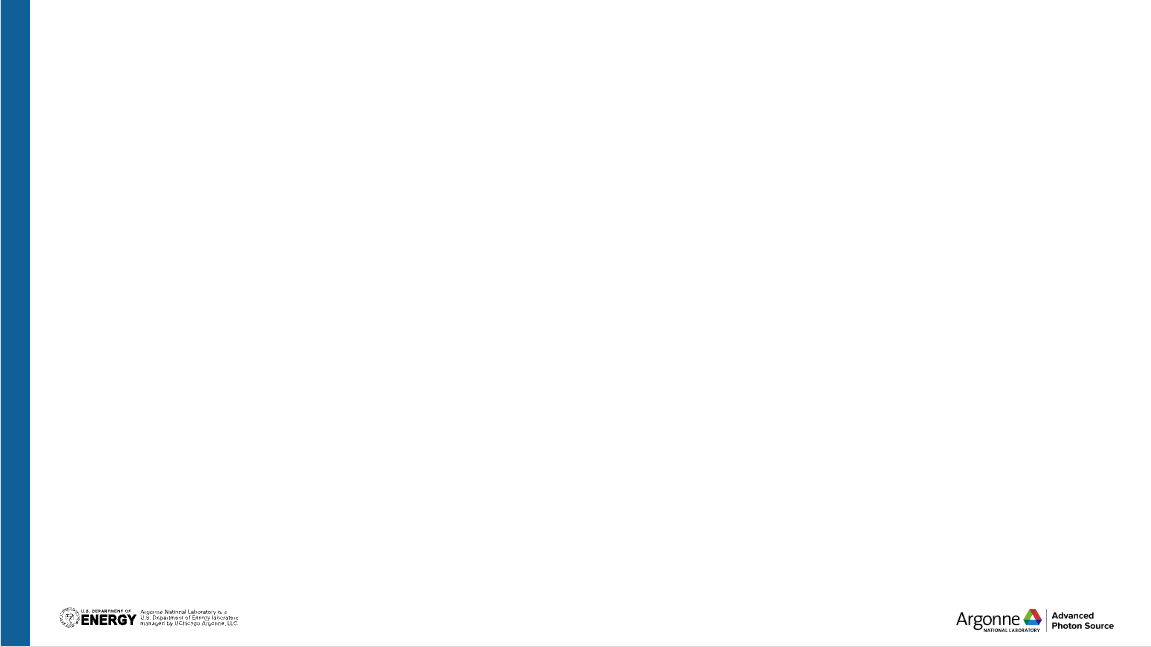 Split magnets
Flange bolts, rough locating pins, and taper dowel pins are used to locate top half of magnet
Custom tooling was used, but soft pins lead to issues
All taper pins replaced with custom hardened pins
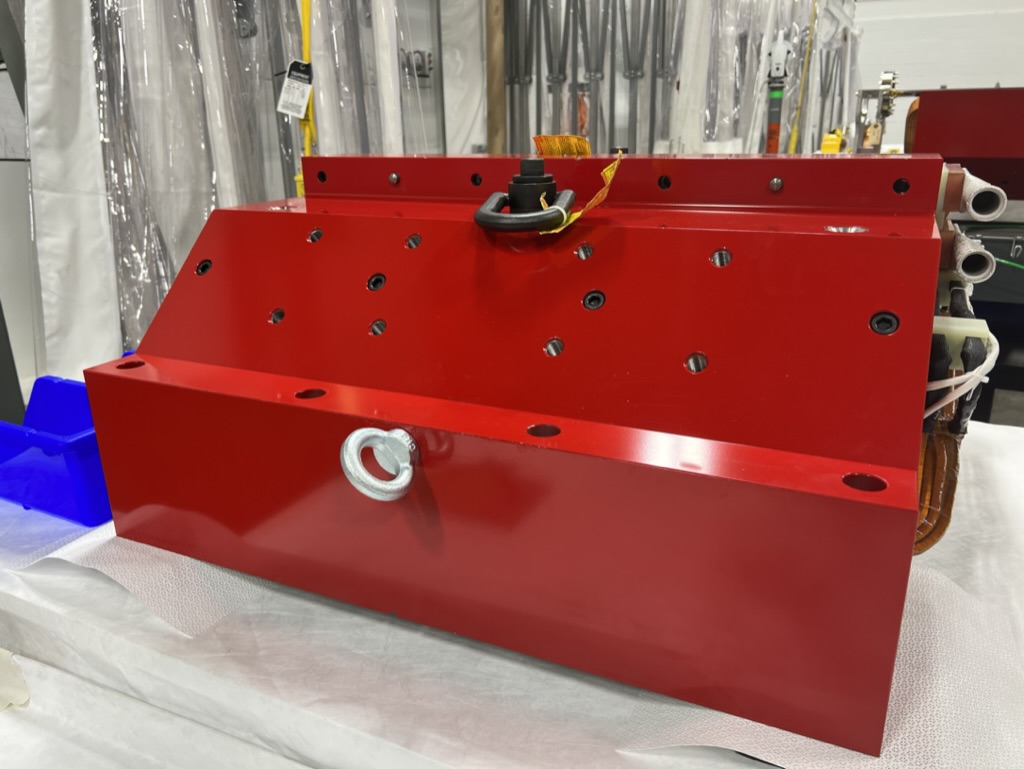 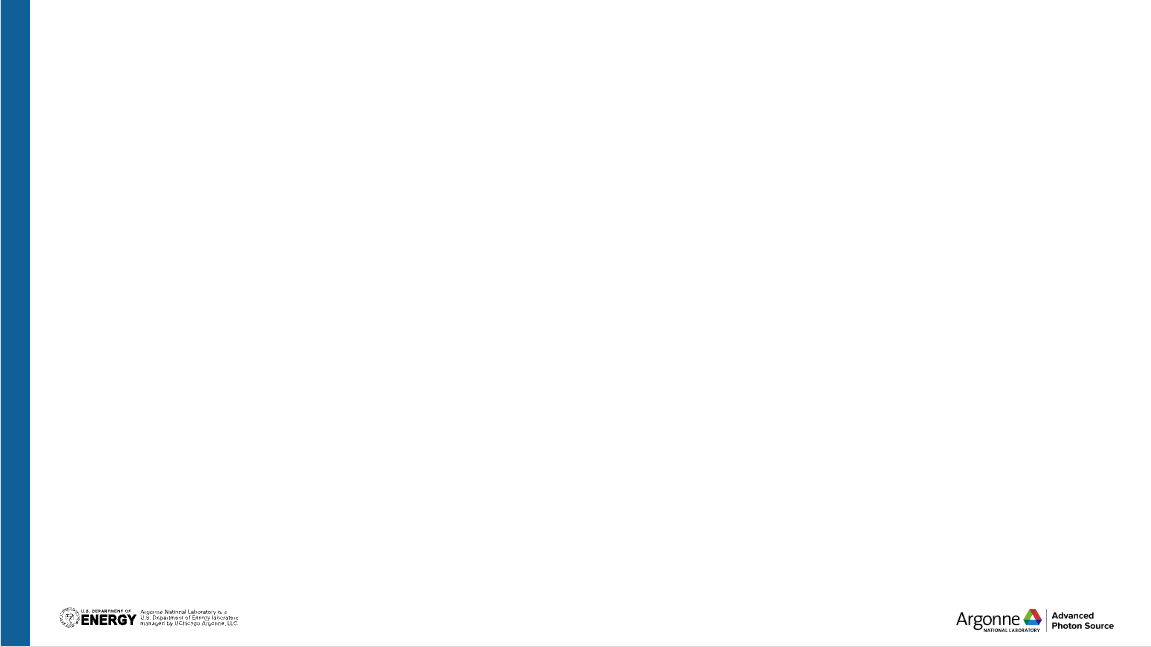 Split magnets
Swivel hooks, shackles and overhead cranes used to split magnets
Top half of magnets set on cribbing to avoid damaging mating surfaces
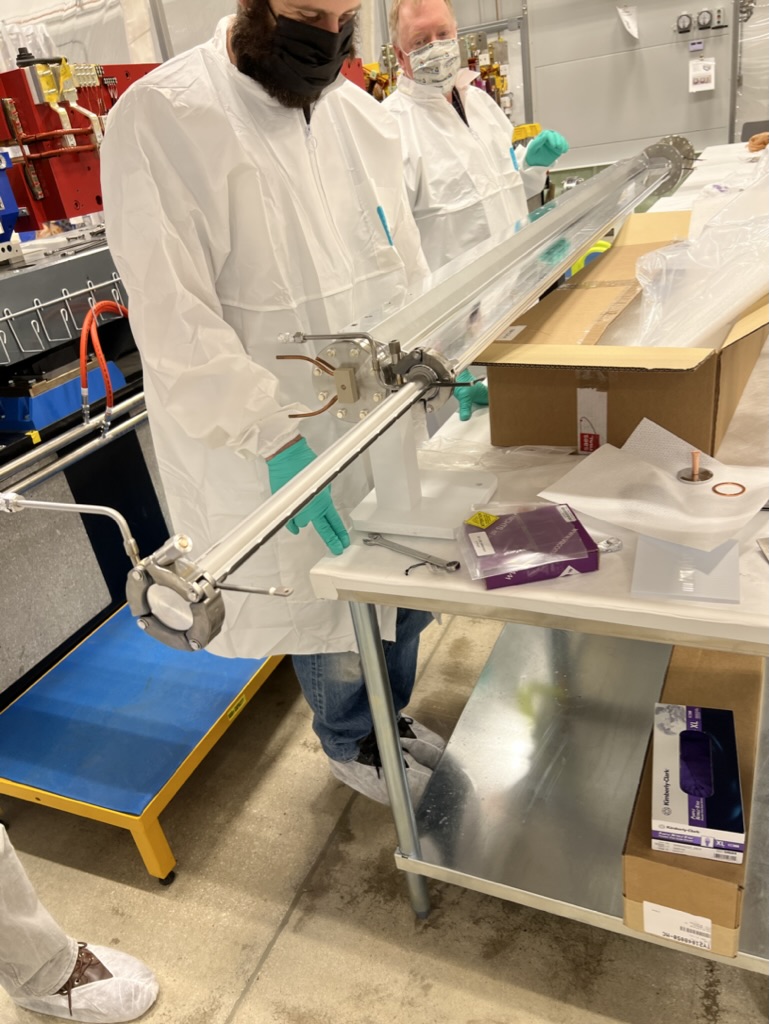 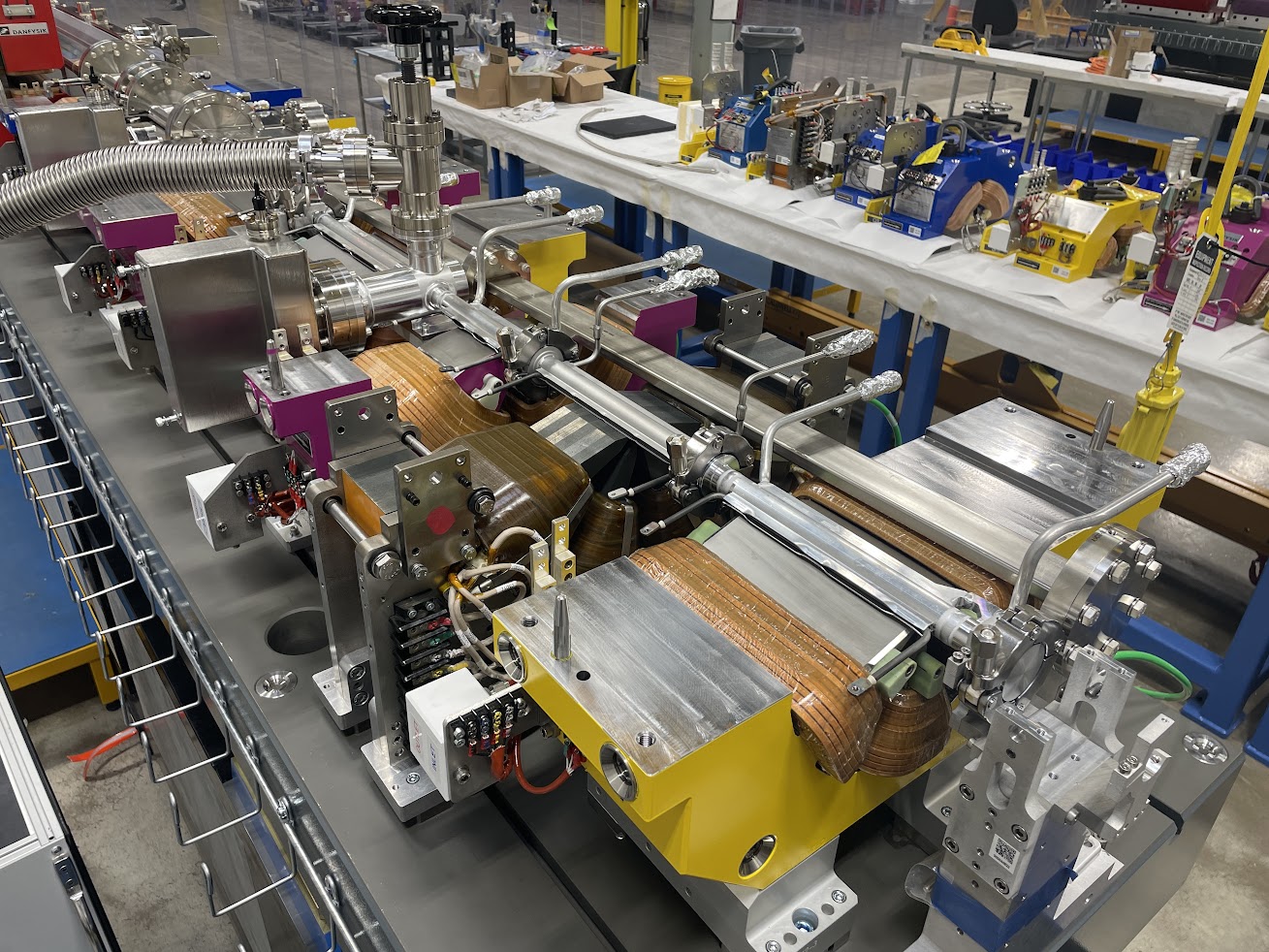 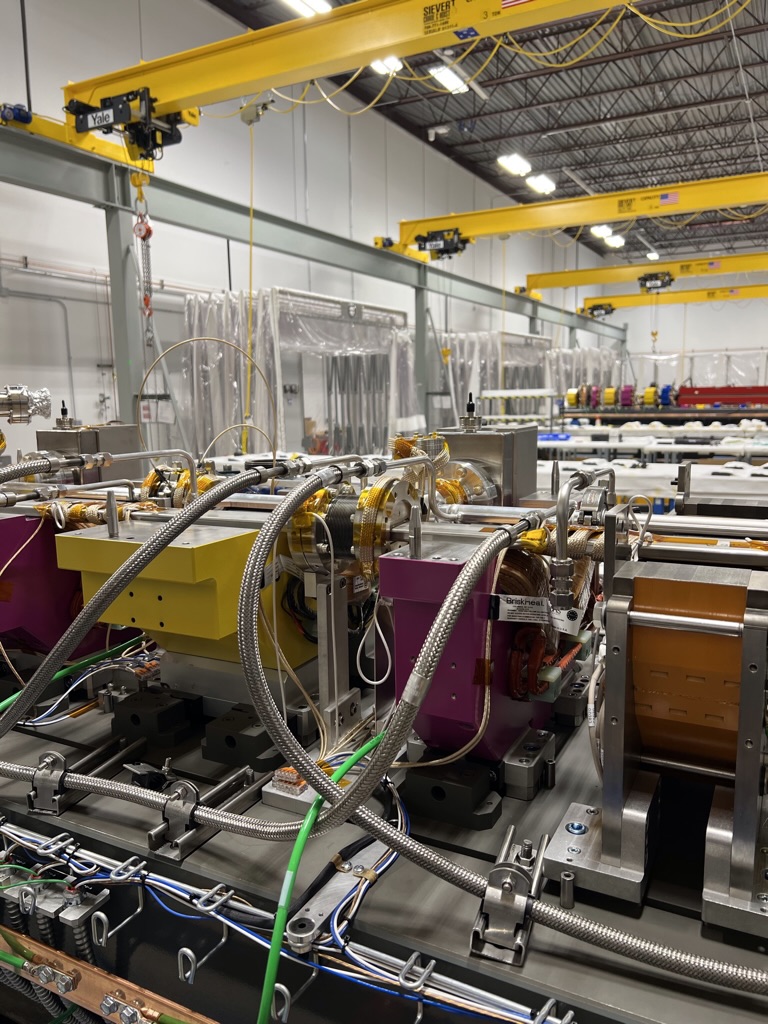 Space between adjacent magnets is limited
Chain clamps used to save space - need to be retorqued as they relax over time
Annealed gaskets used
Leak check
Survey and Alignment
install vacuum chambers
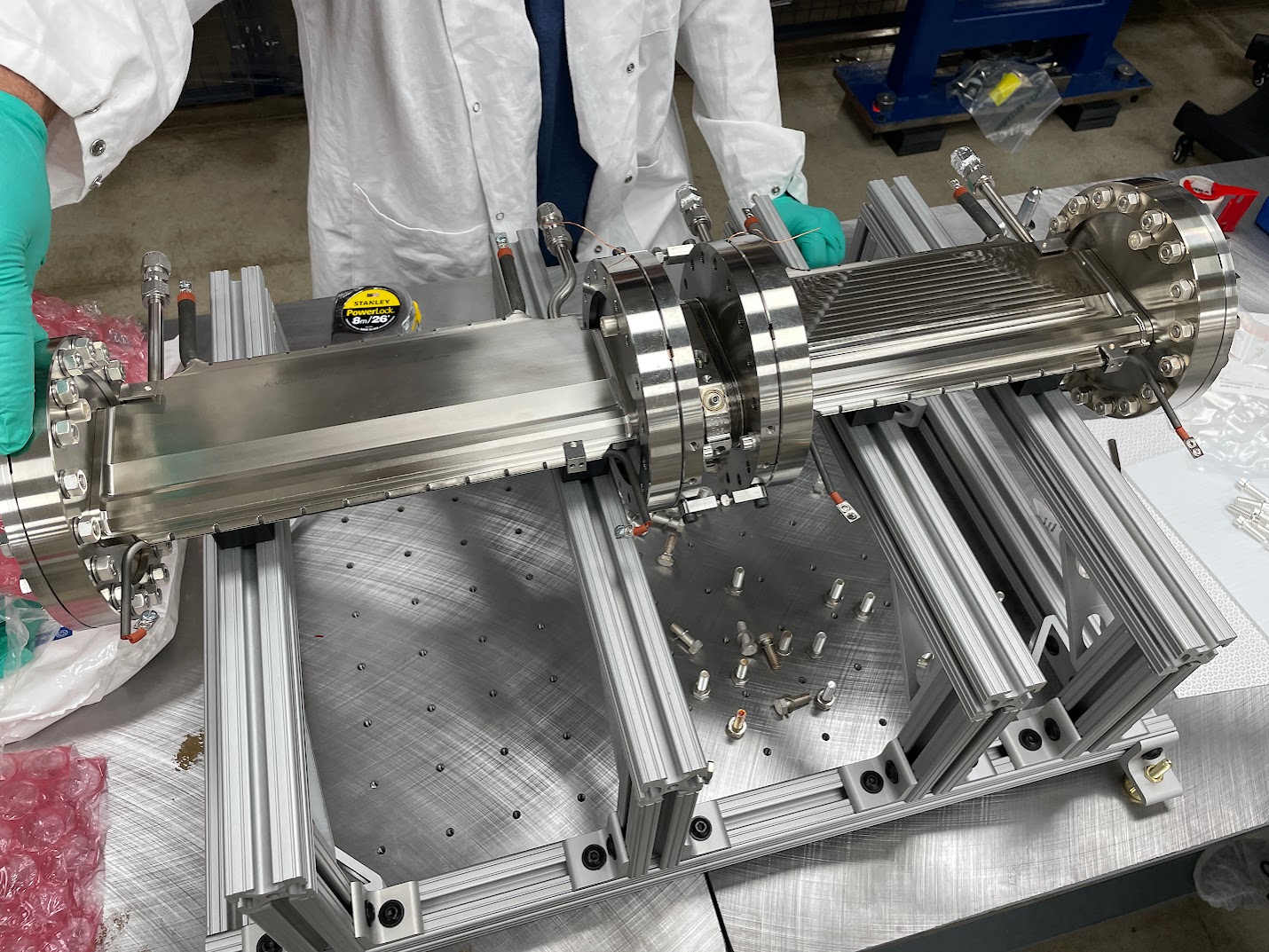 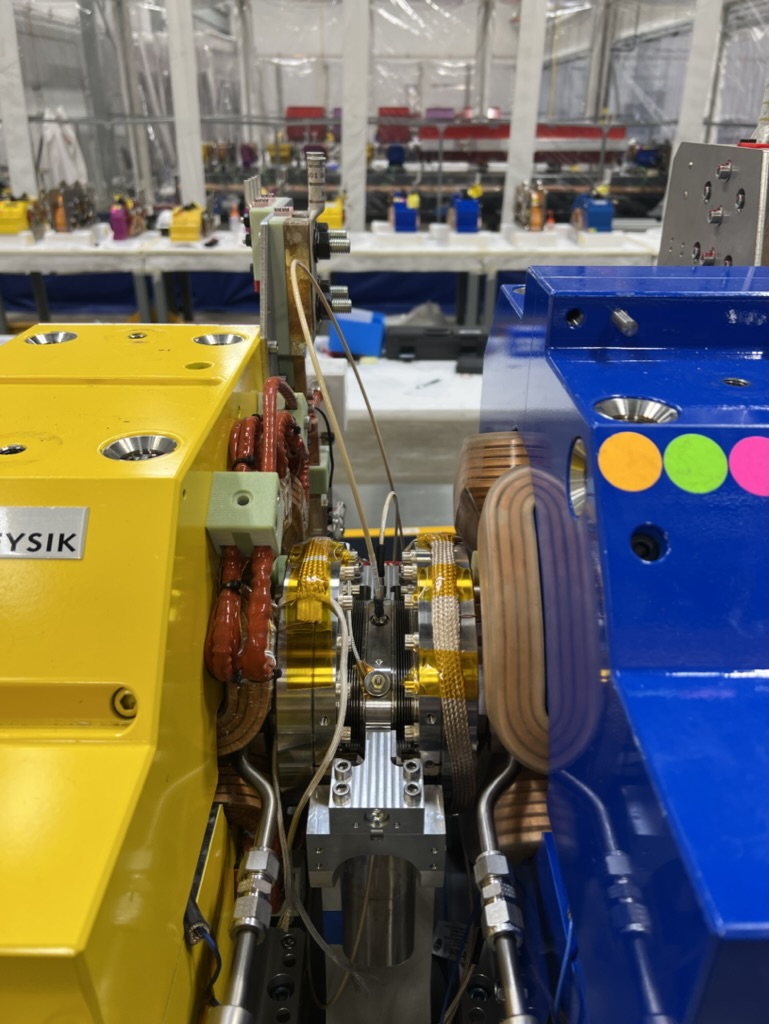 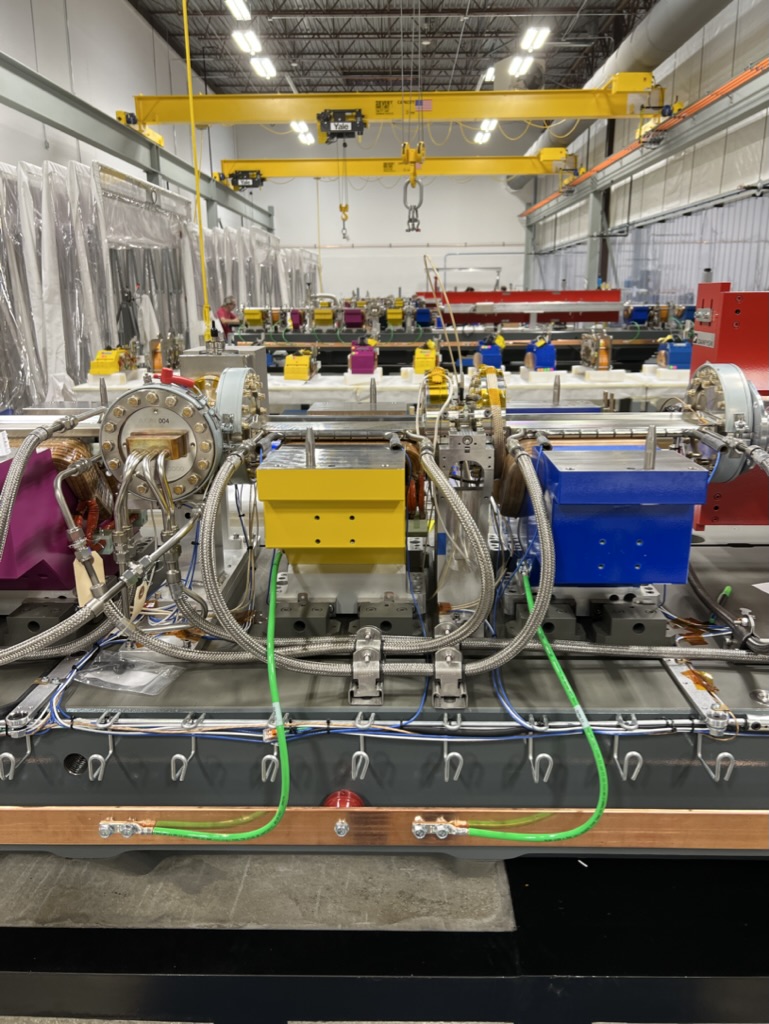 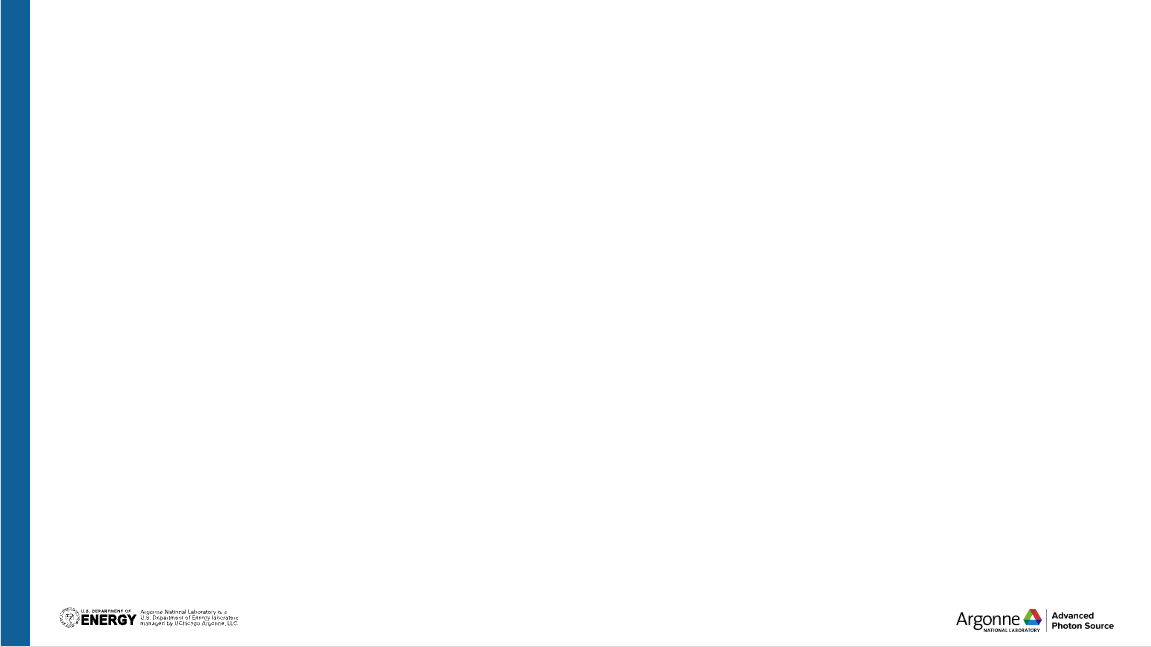 preassemblies
Keyhole chamber trio
Space limited, bottom bolts inaccessible in-situ due to magnets
Custom assembly and lifting fixture (next slide)
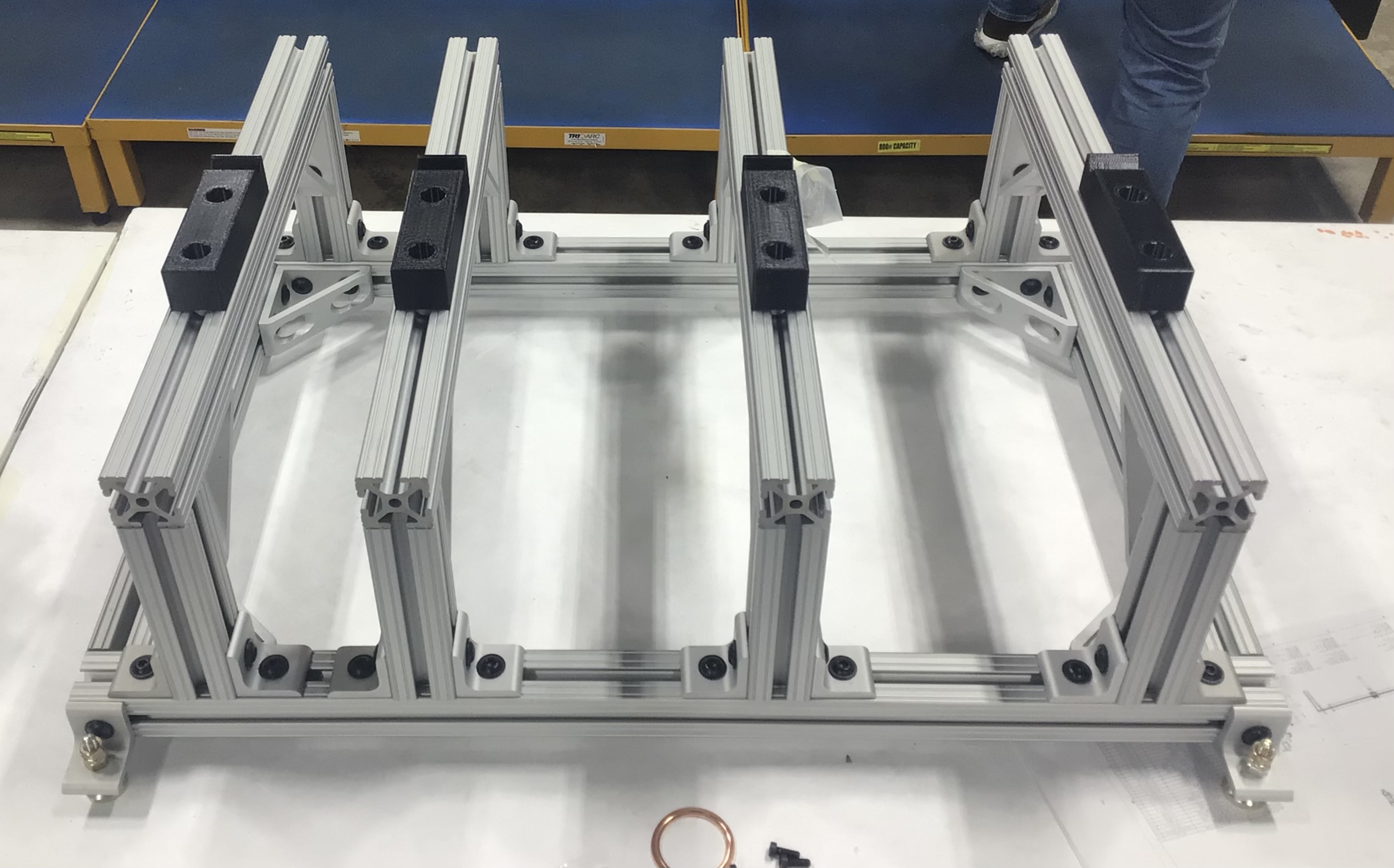 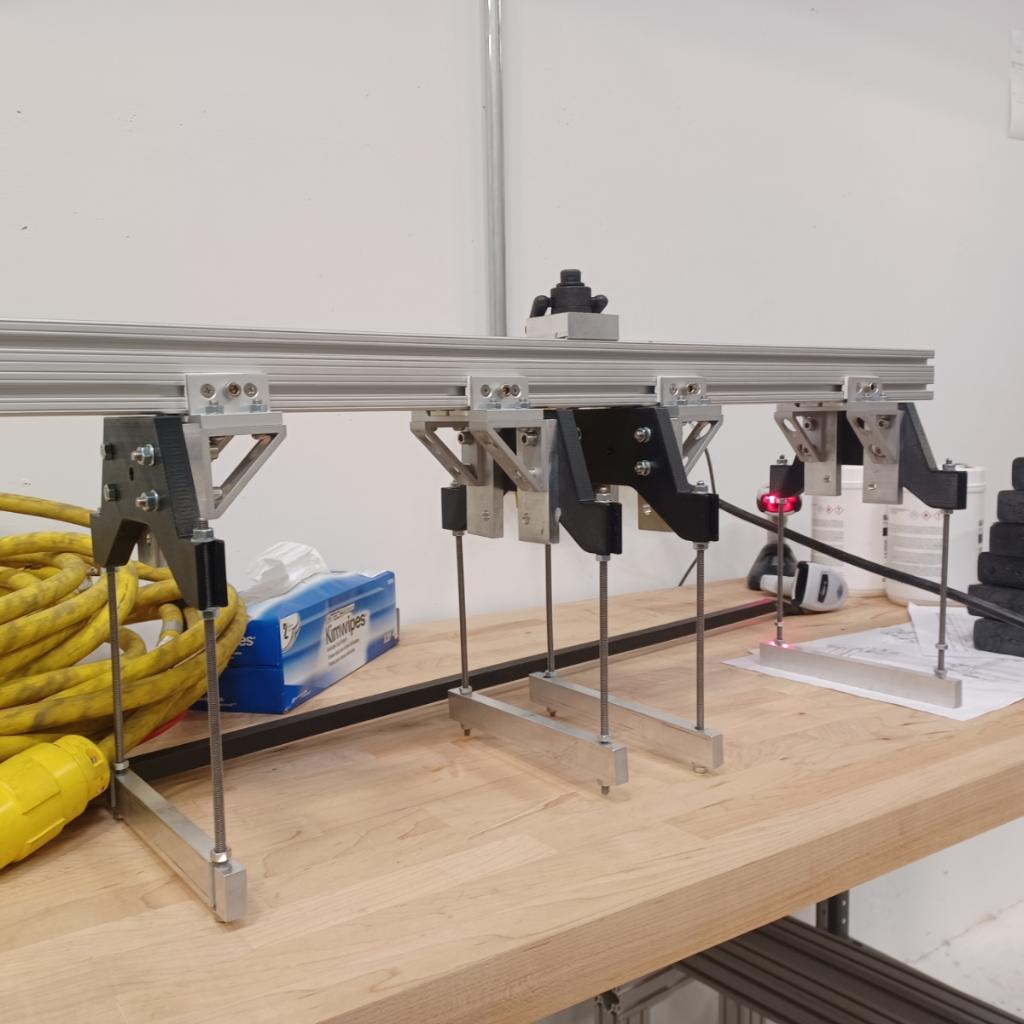 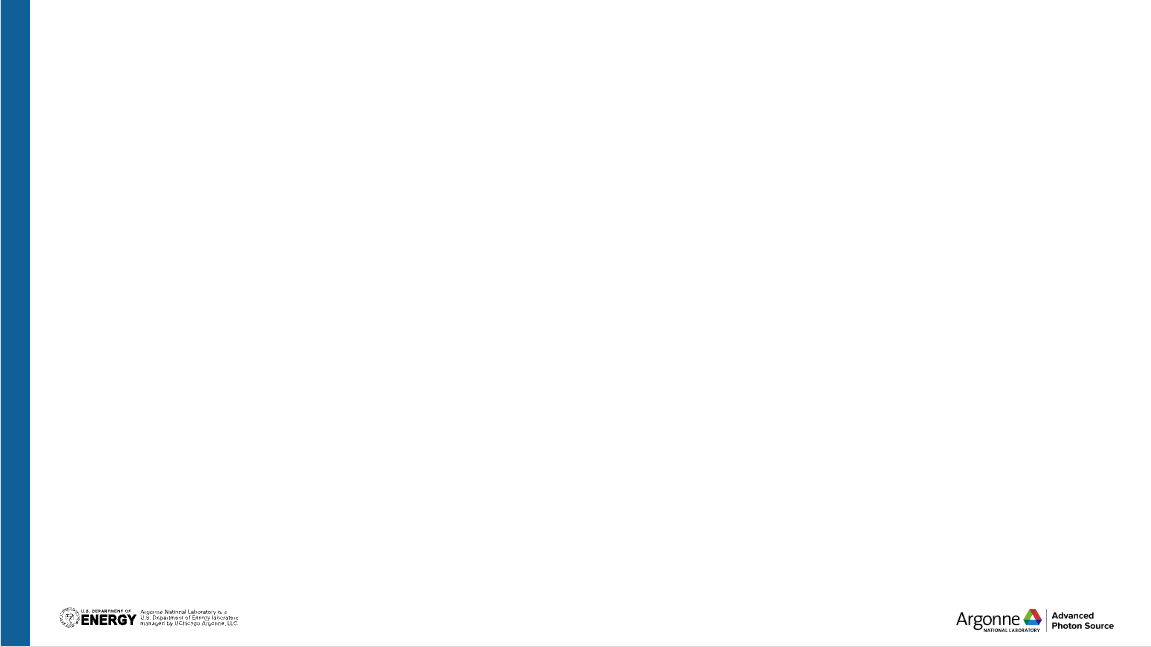 Custom tooling and fixtures
Chamber trio assembly and lifting fixture
Made from 3D print and off-the-shelf materials as much as possible
80/20 cut to length by Argonne shops with fairly tight tolerances to ensure flat assembly
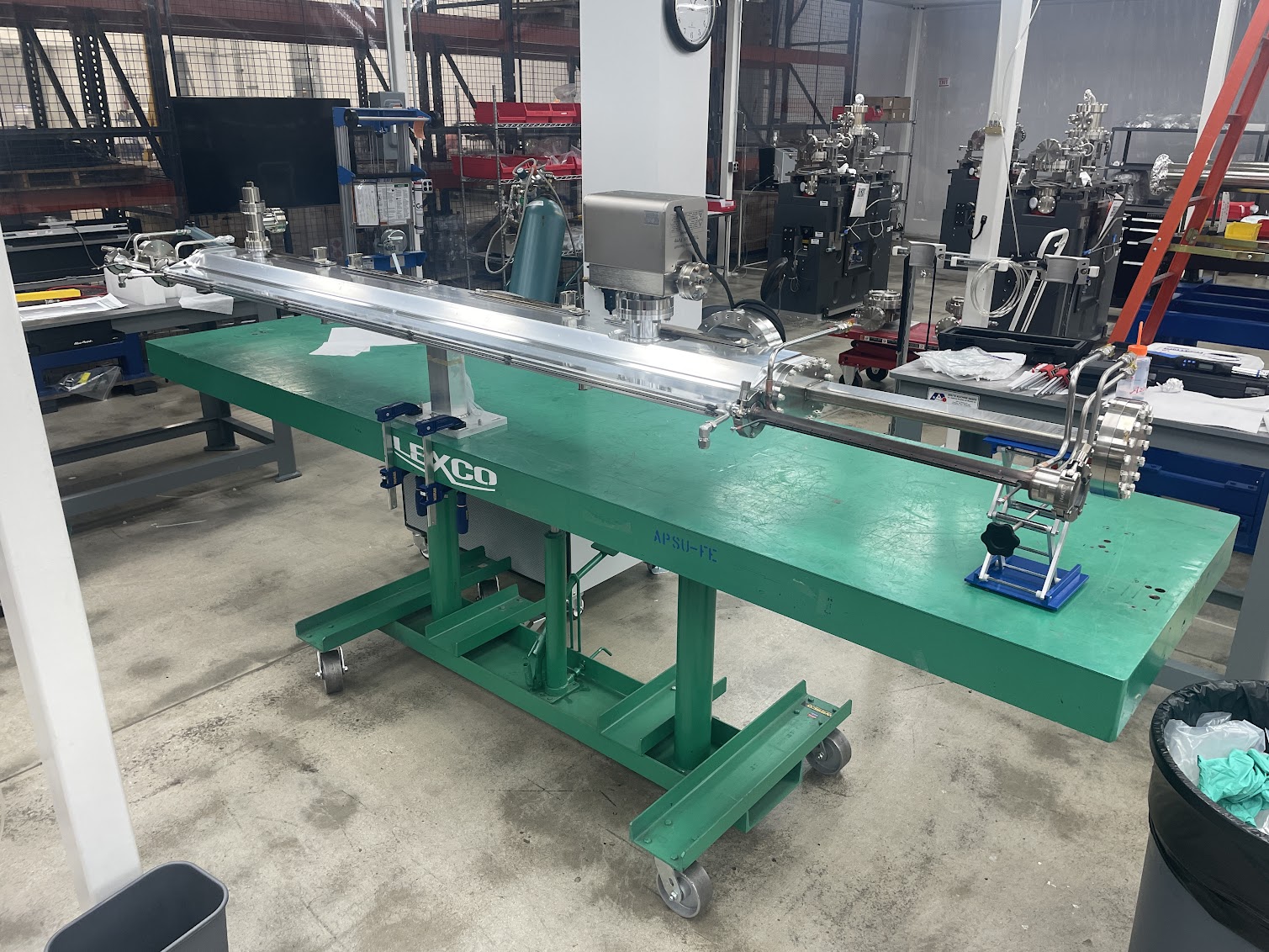 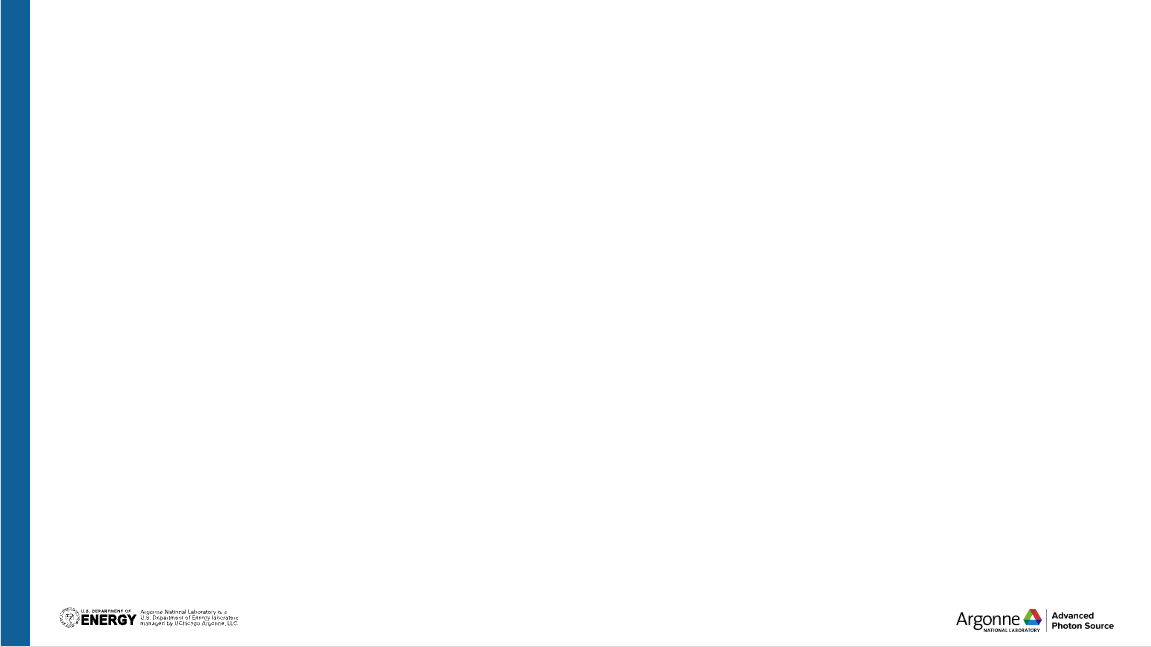 QMQ Chambers
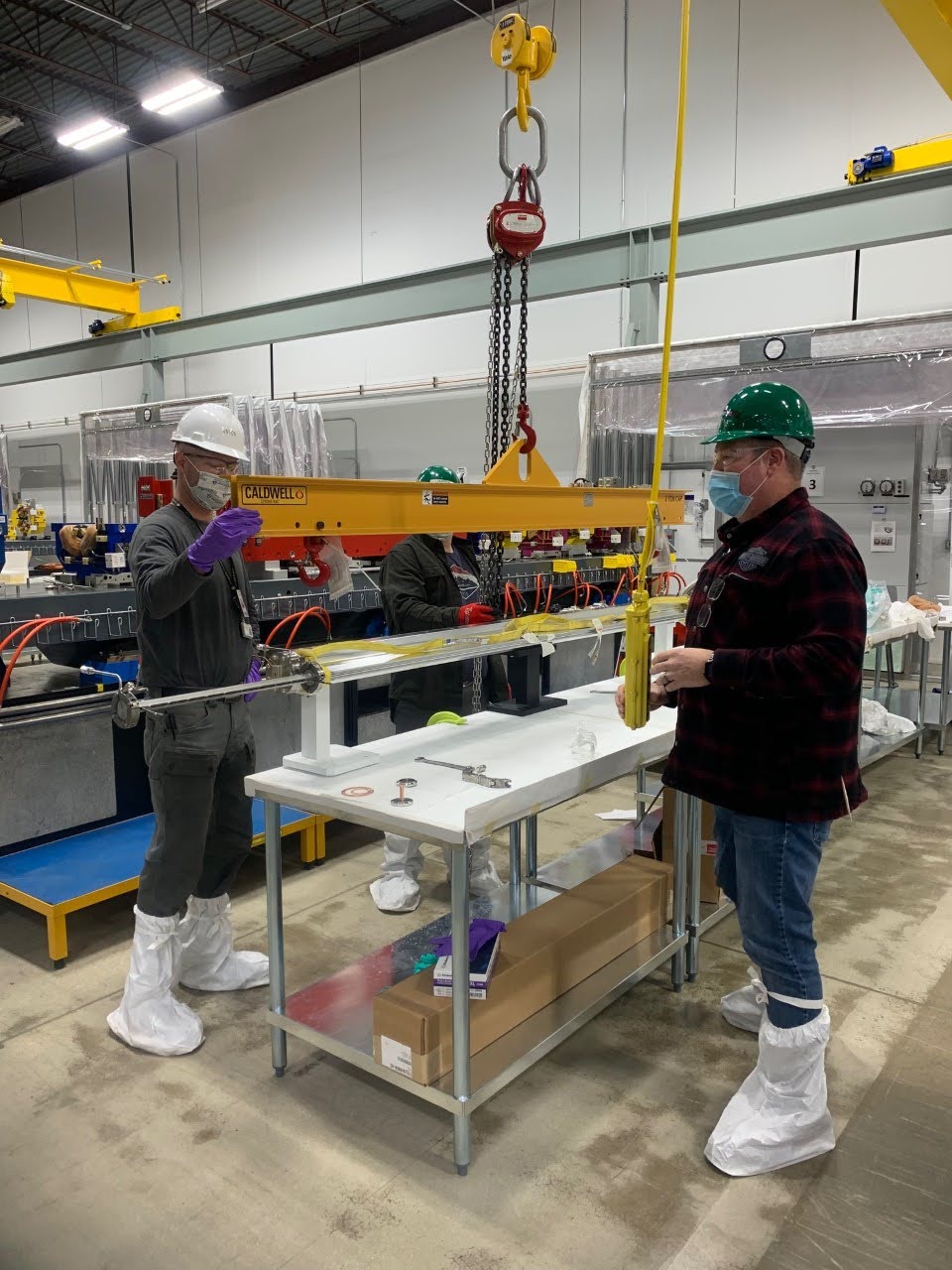 Assembled and leak checked prior to being installed in module.
Spreader bar used for dipoles and dipole chambers
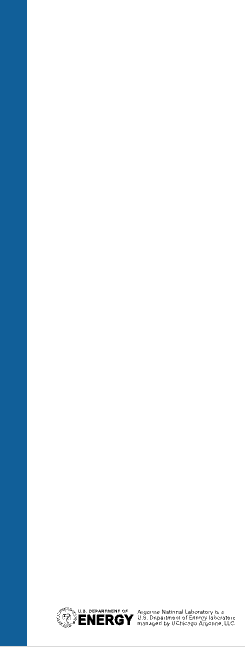 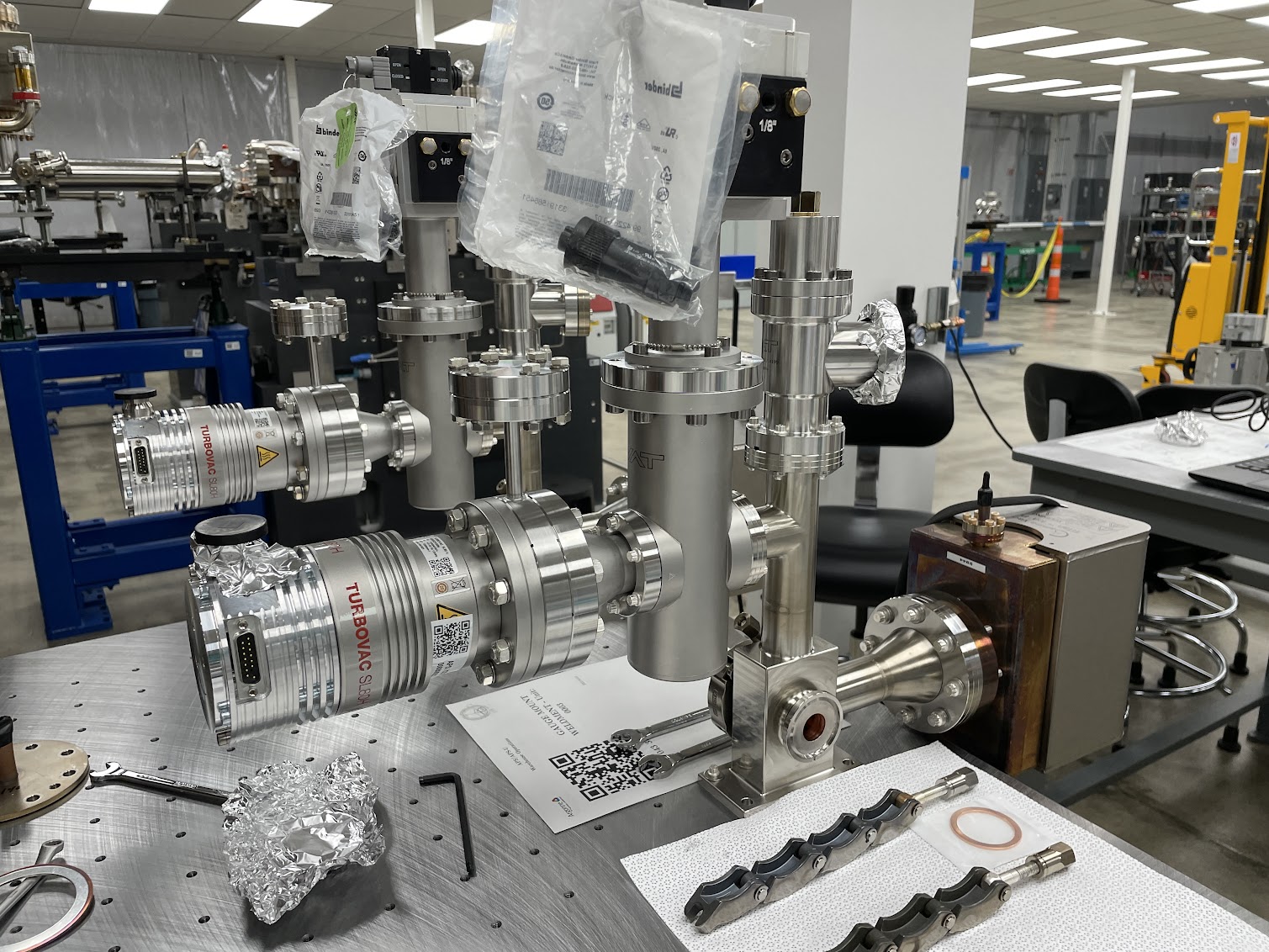 FODO Cross
Preassembled cross
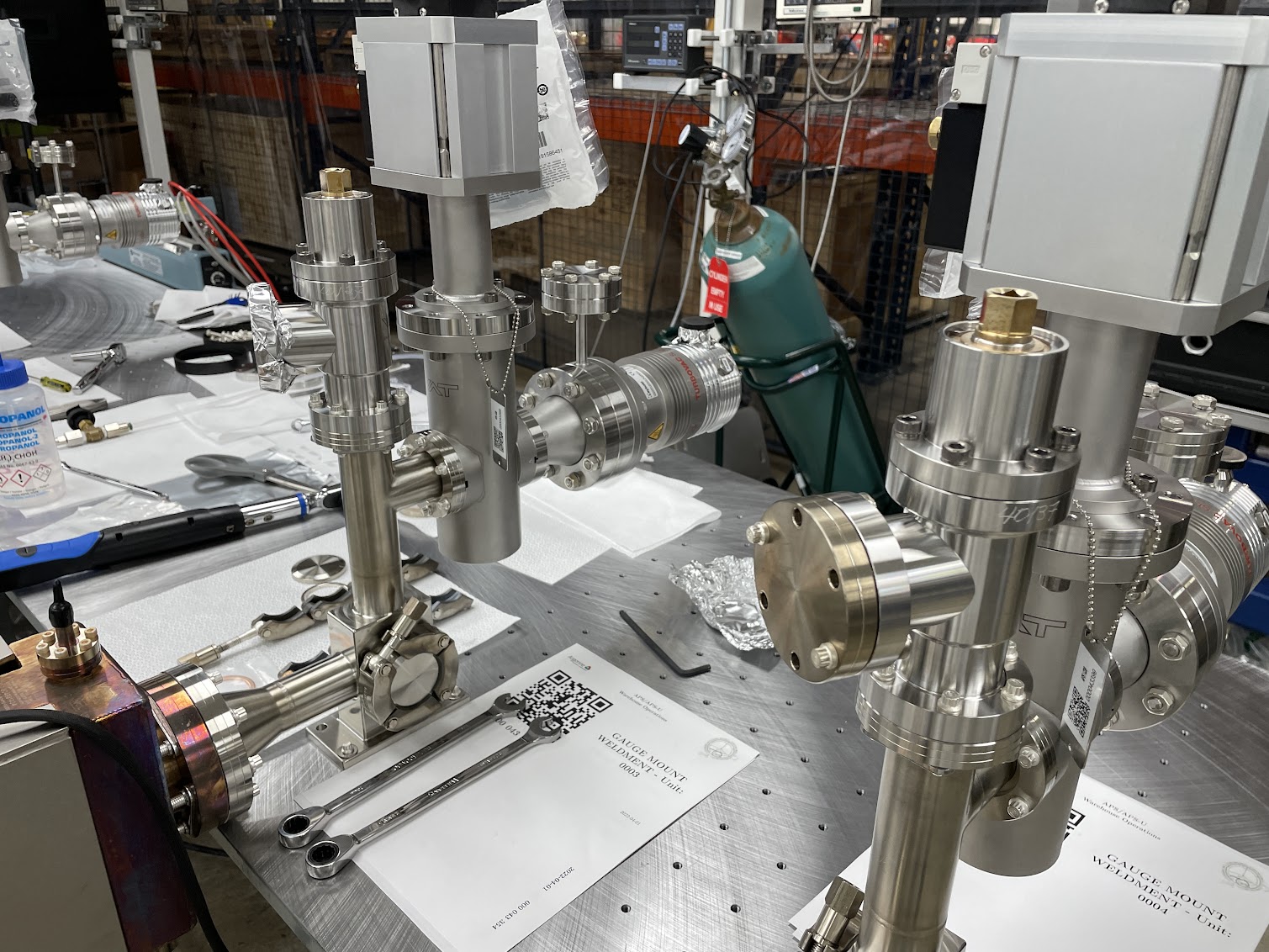 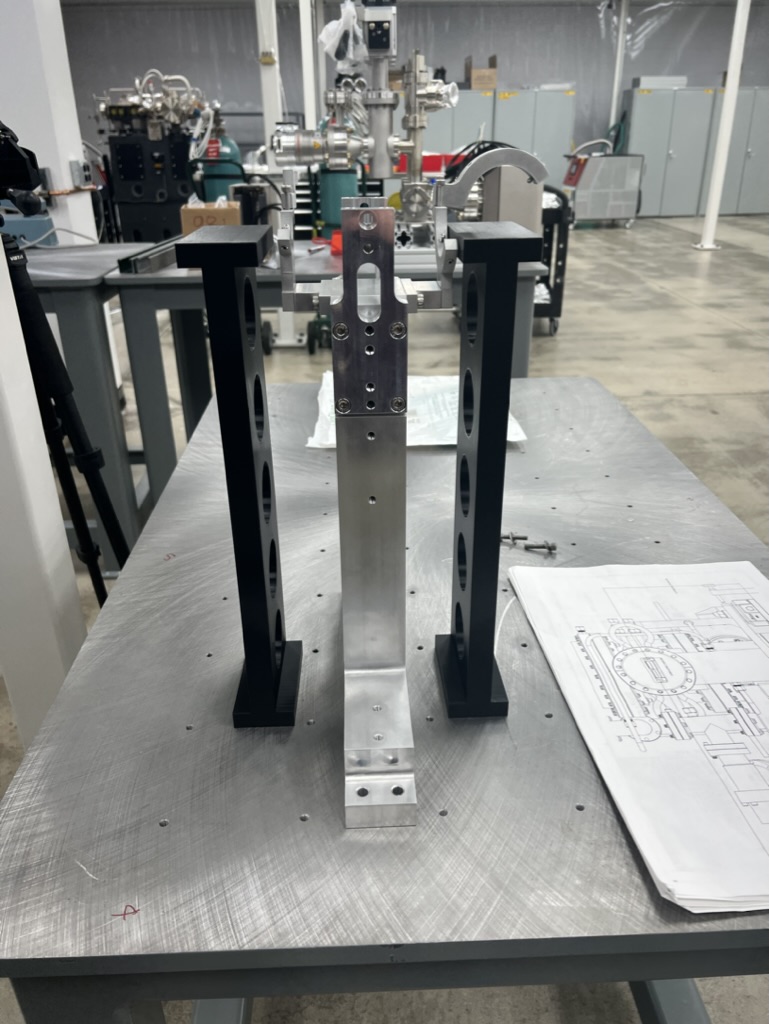 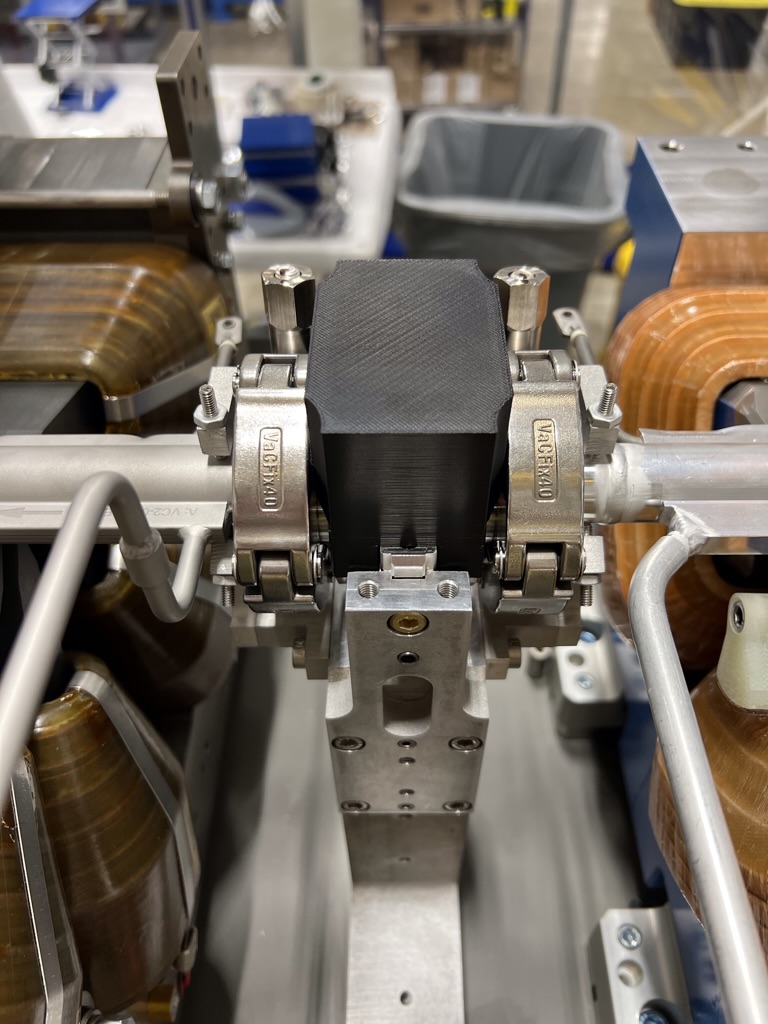 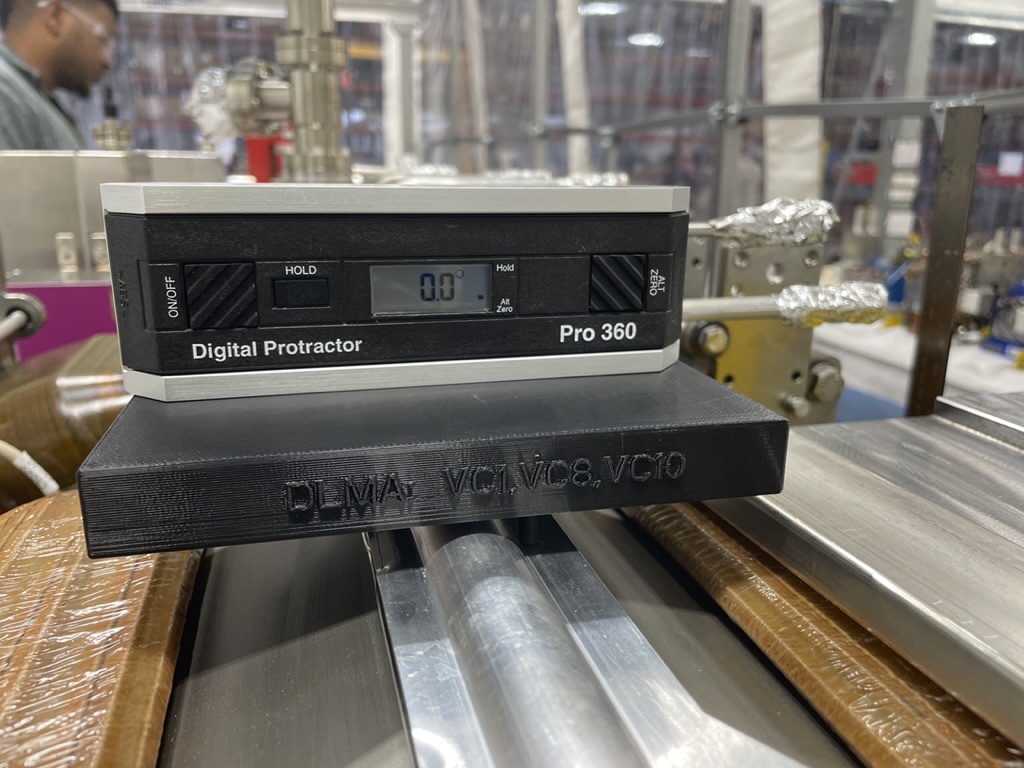 BPM Bellows setting – 3 types, nominal, minimum bellows length and maximum bellows length
Chamber height
Measuring chamber roll – water chamber and heater not same thickness
Parts of fixtures to limit machined components
3D Printed fixtures
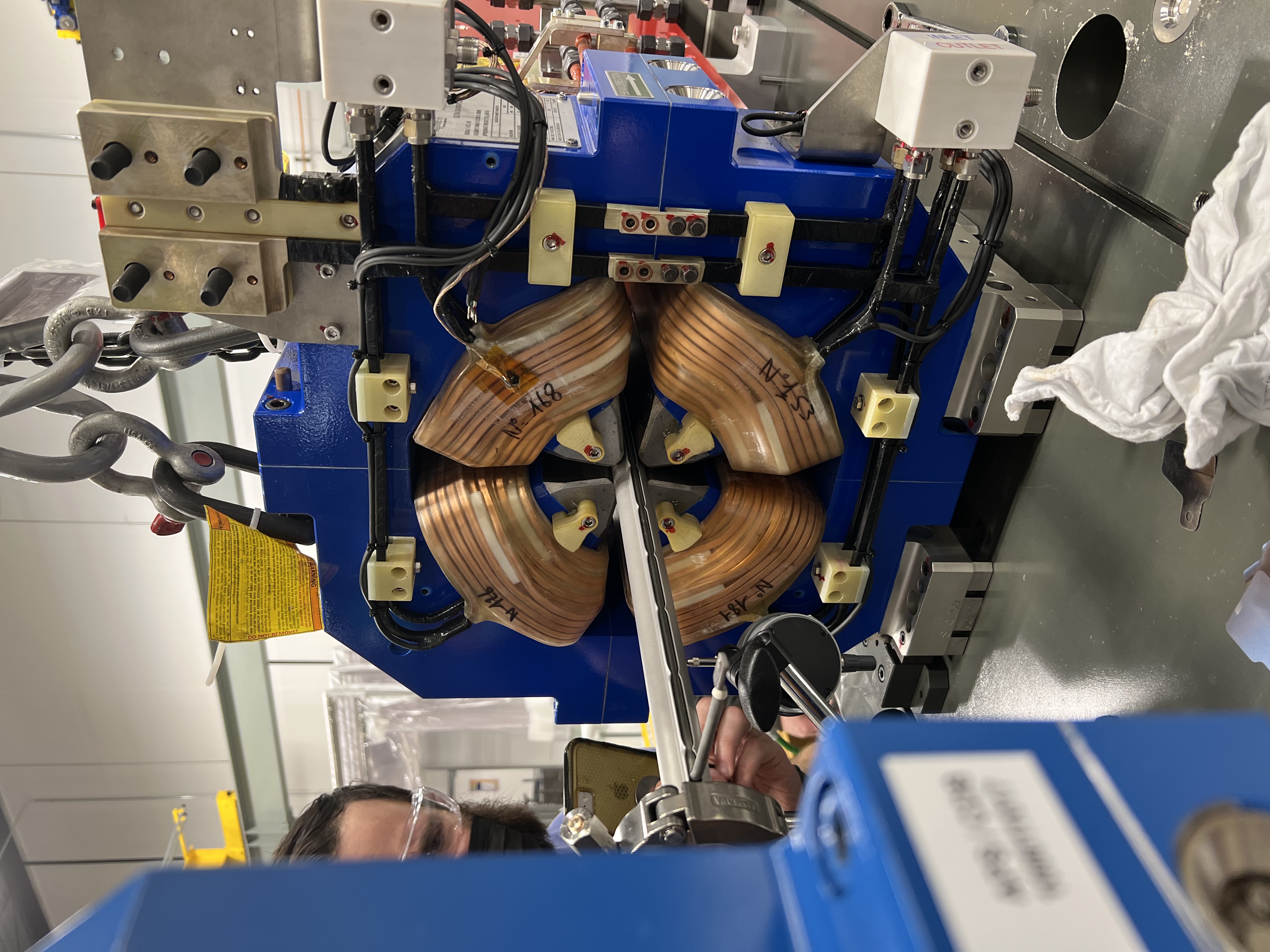 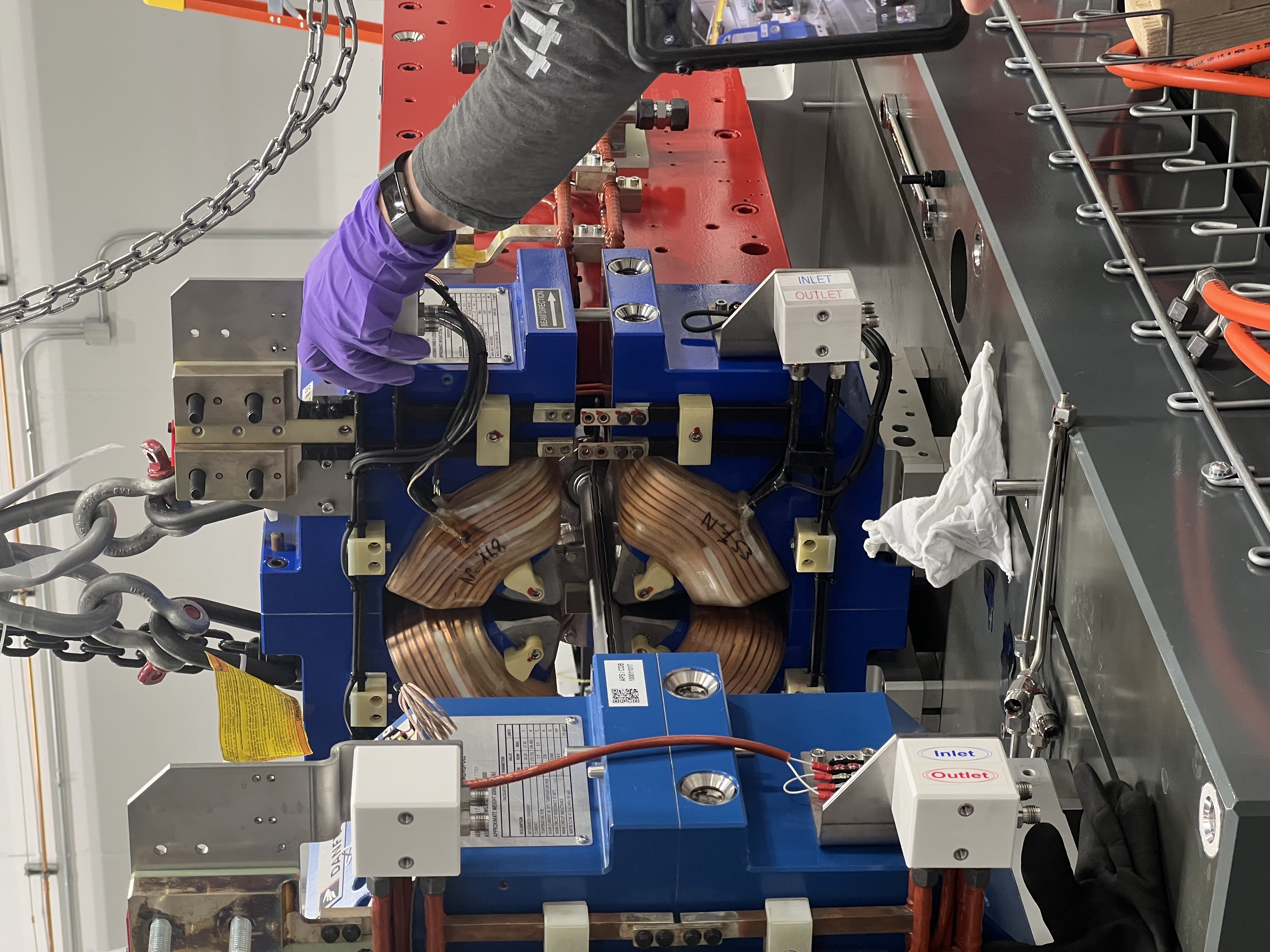 Reassemble magnets
Tight tolerances – pole tips and chambers
Roll control during assembly important
Split magnet and install vacuum chambers
Video of Q5 pole gap to chamber
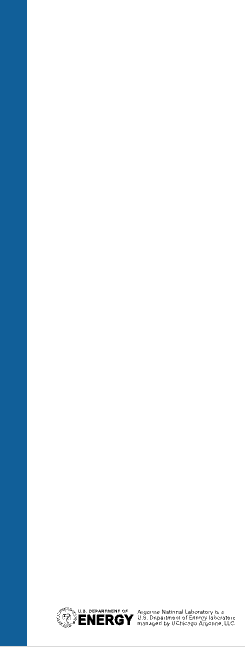 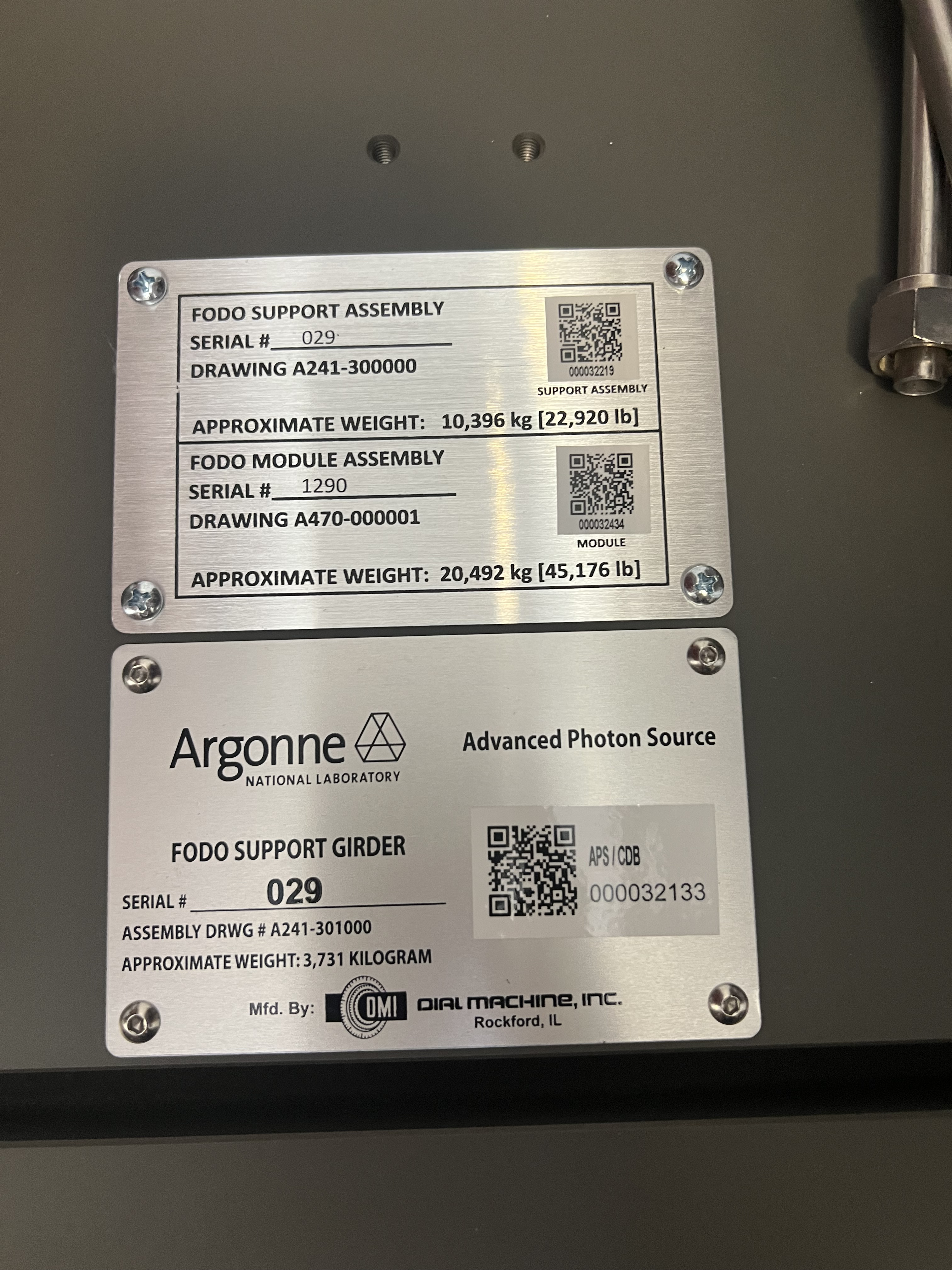 Inventory management
All materials entered in the Component Database
CDB items have QR Code applied
All storage/assembly locations also have QR Code
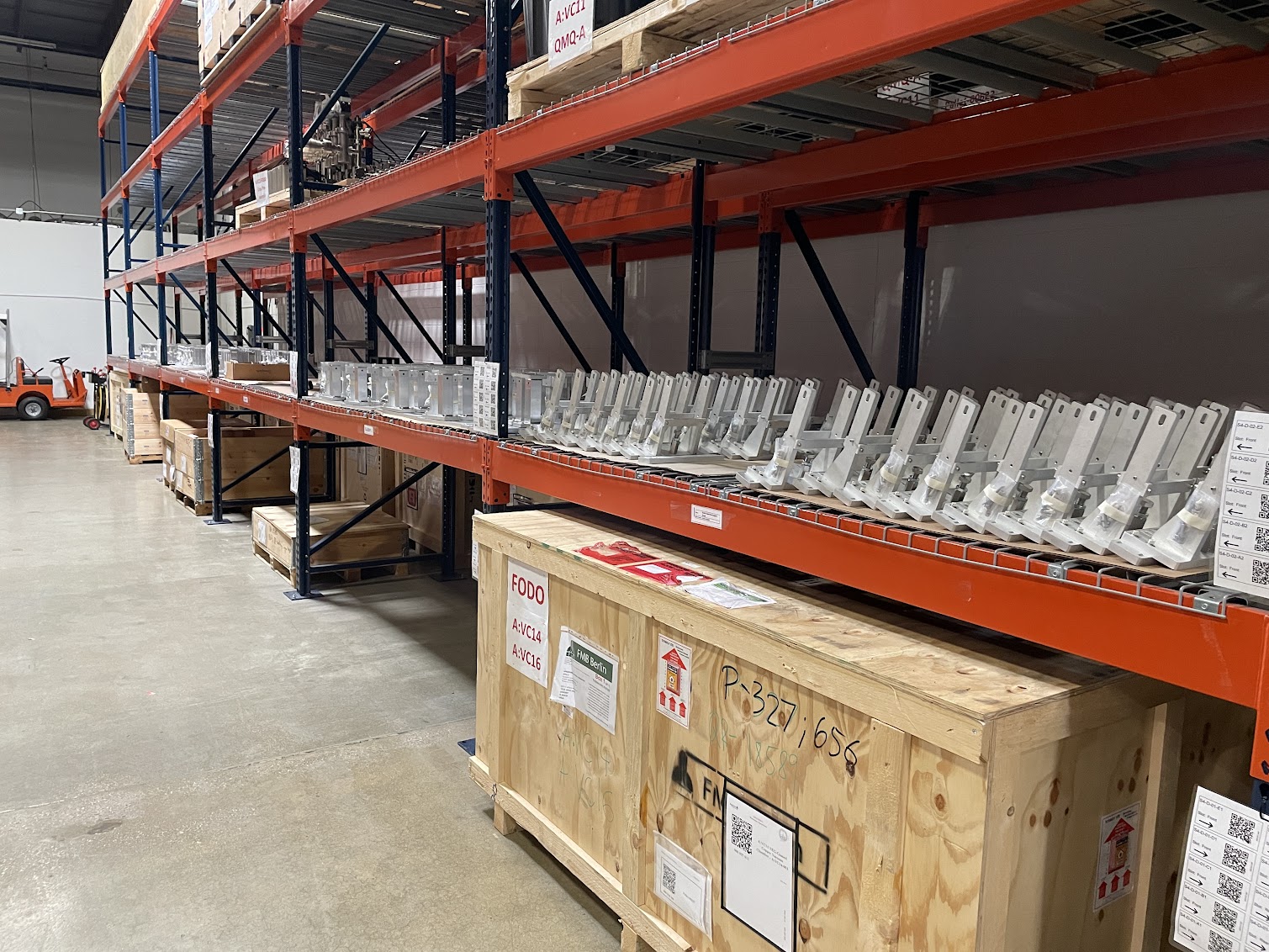 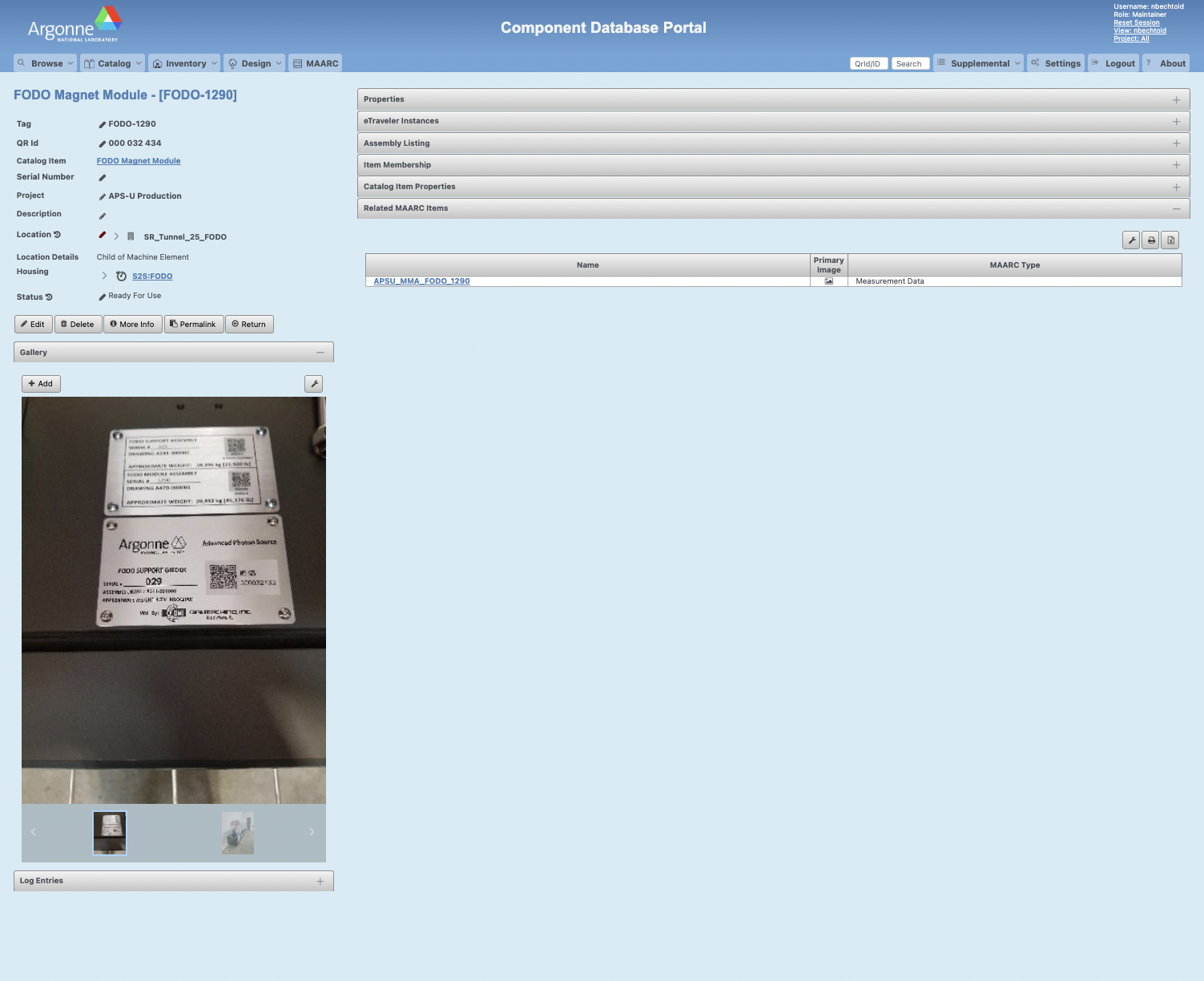 Component database
Scanned QR code brings you to inventory page
Status
Location
Housing
[Speaker Notes: Each tab on the right is expandable to see more information]
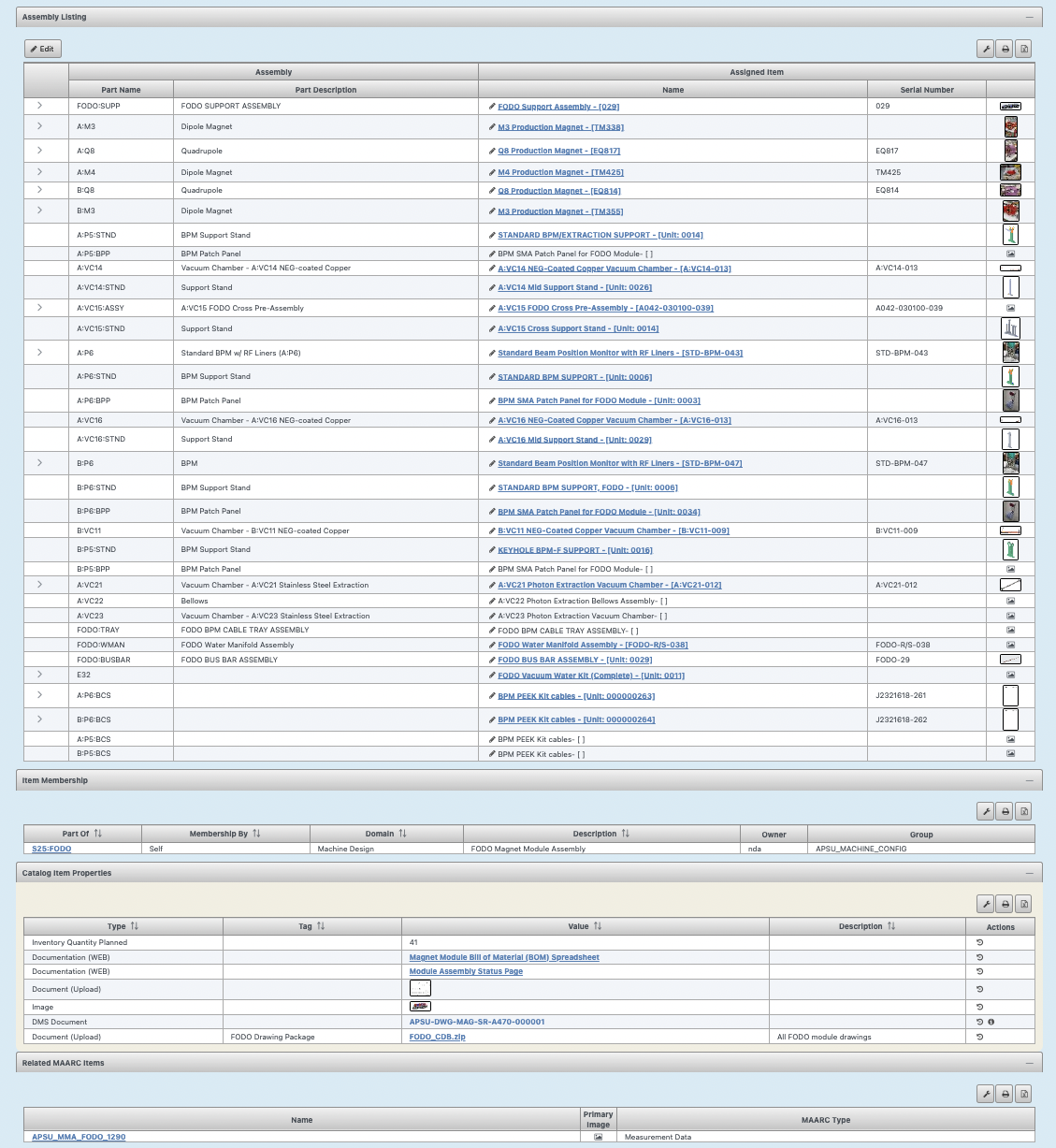 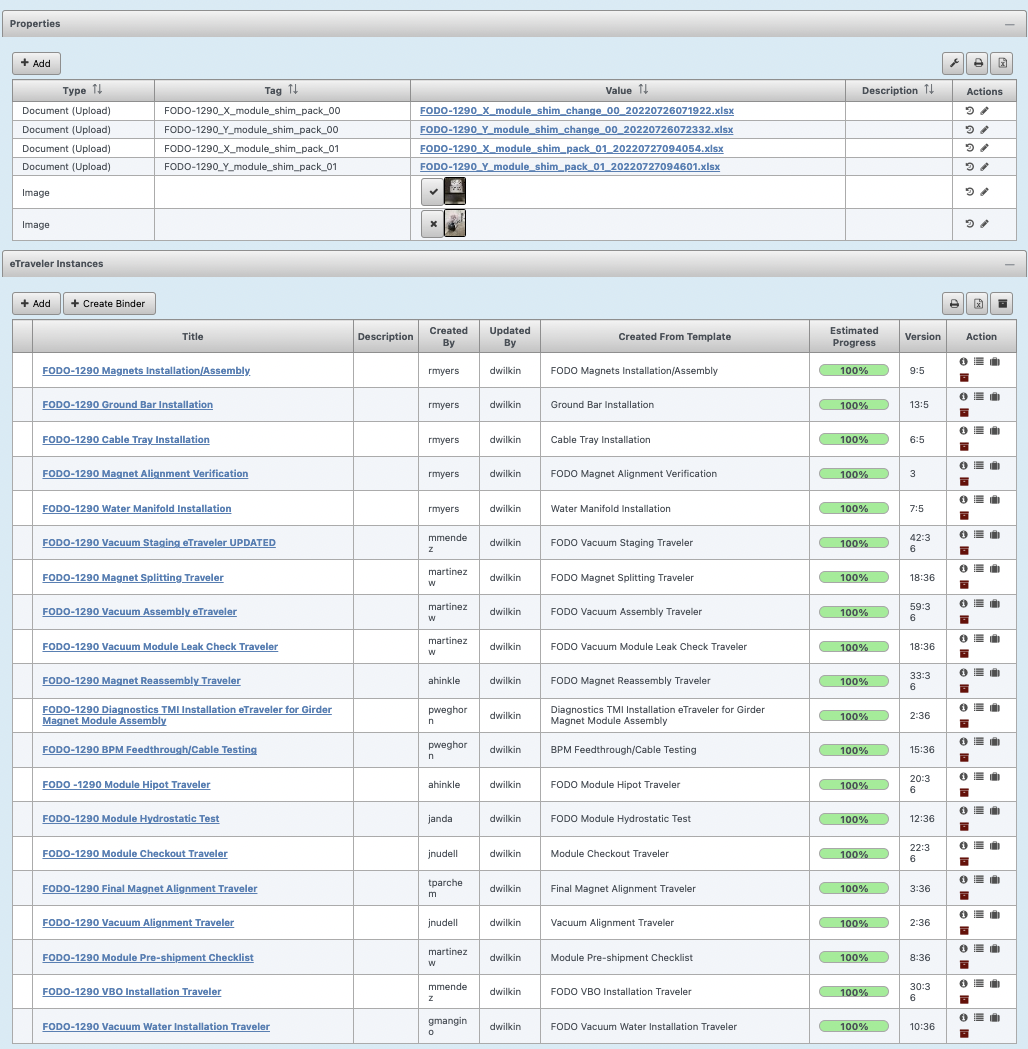 [Speaker Notes: Associated eTravelers and components installed on the module]
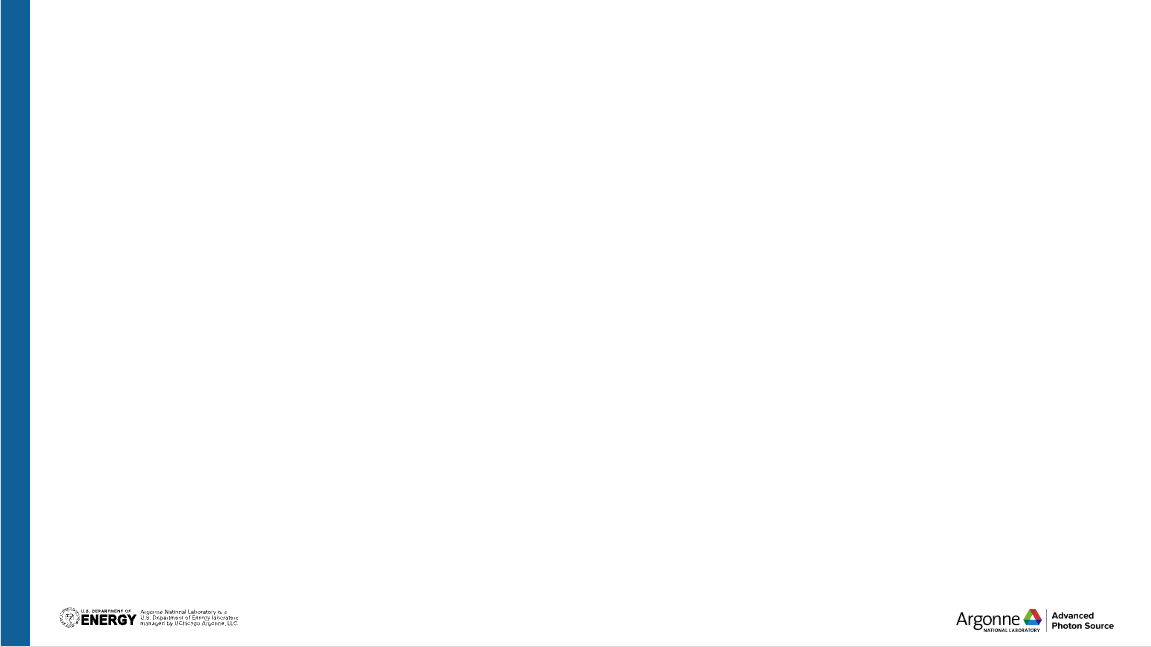 Etravelers
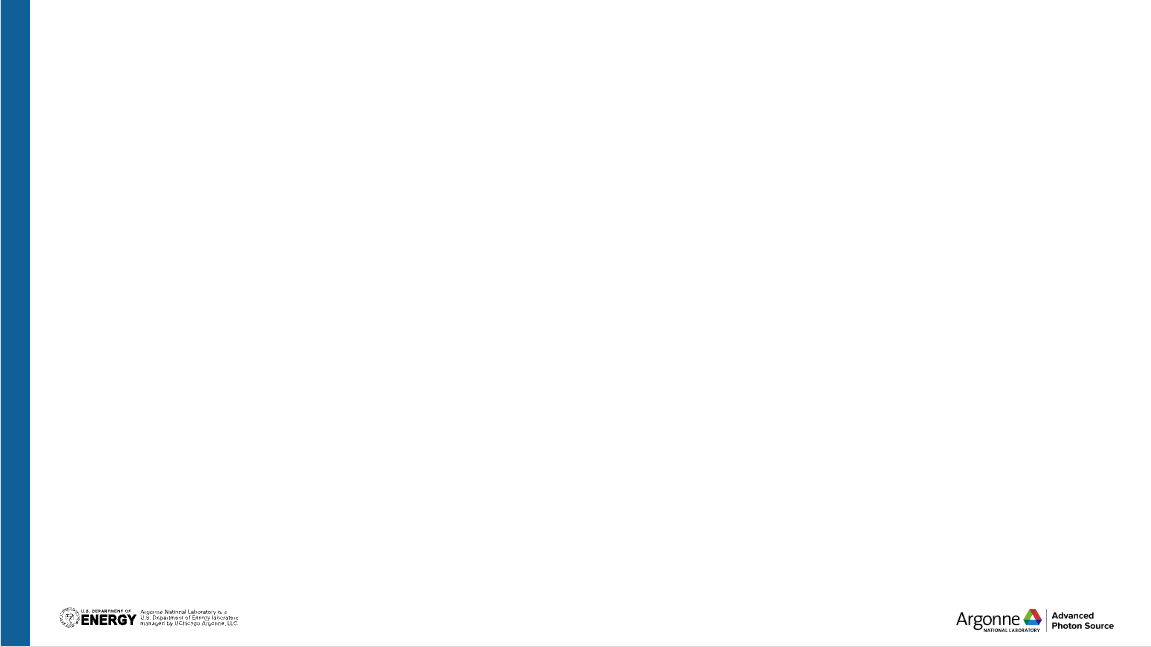 Inter-group handoffs
Trello - Quick Status
Checklist and Automation
Email notifications
Exports can be used for reporting
eTraveler feedback
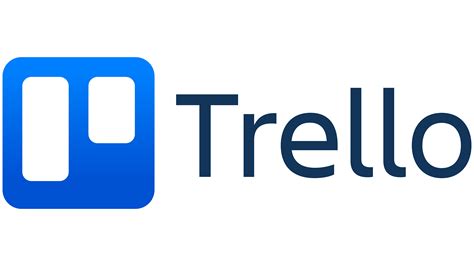 Checklist and Automation
Each checkbox correlates to work performed on module – labels for which group is responsible 
Checked box triggers automation to move card into correct list and send email notification to the group performing next task
Assembly WCD
Work planning and control
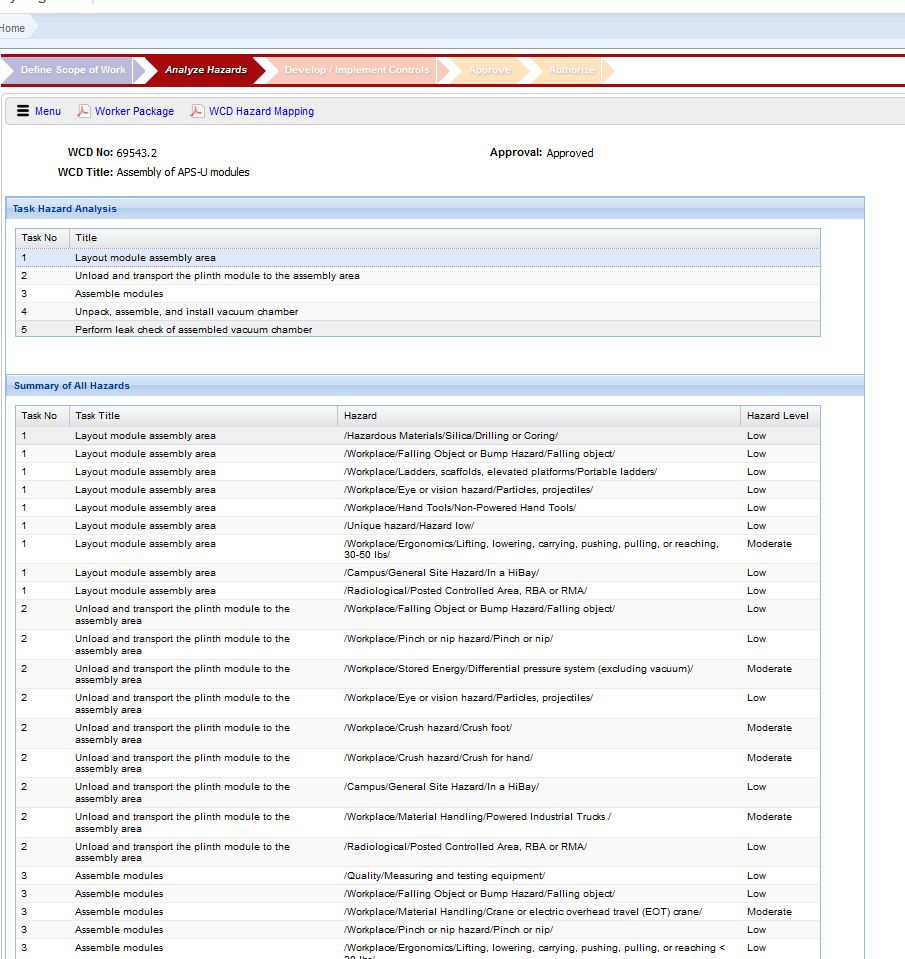 All work is covered under a Work Control Document (WCD)
Establishes scope of work
Limits of scope
Planned start and end dates of work
Documenting tasks to be performed under the scope of work
Location work is to be performed
Training required to perform work covered under WCD
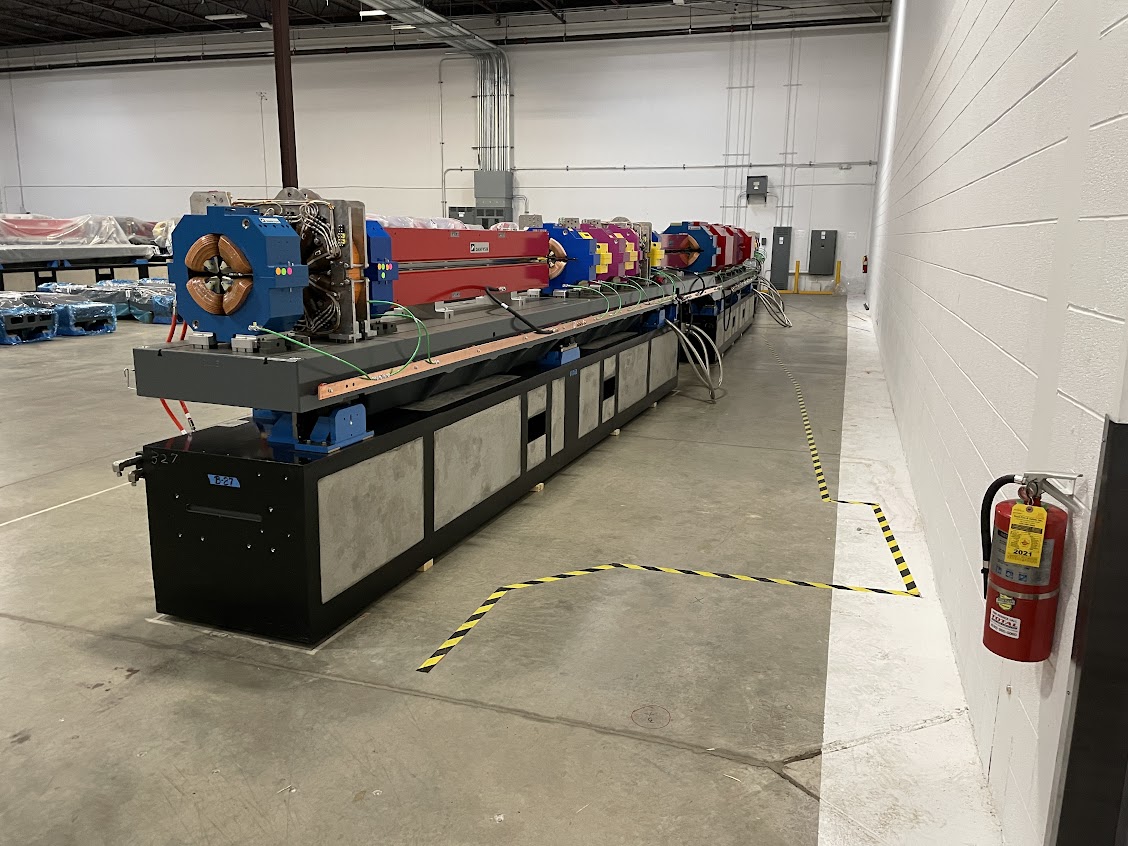 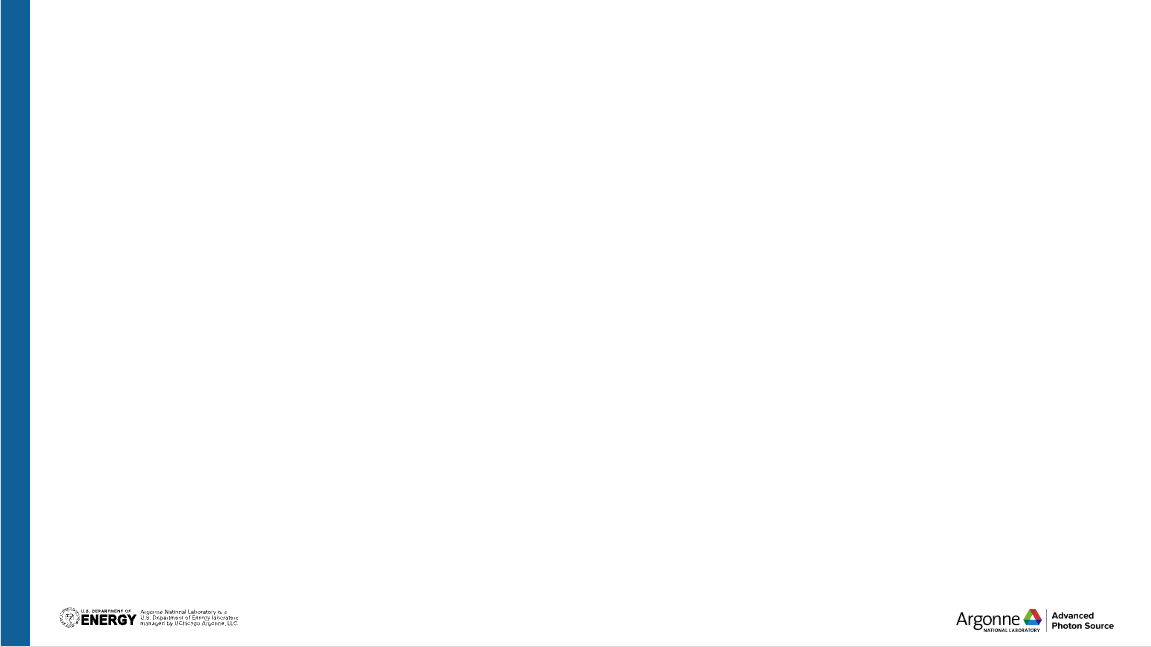 Sector Mockup
Used to practice QMQ install
Inter-module vacuum connections
Bakeout wiring connections between modules
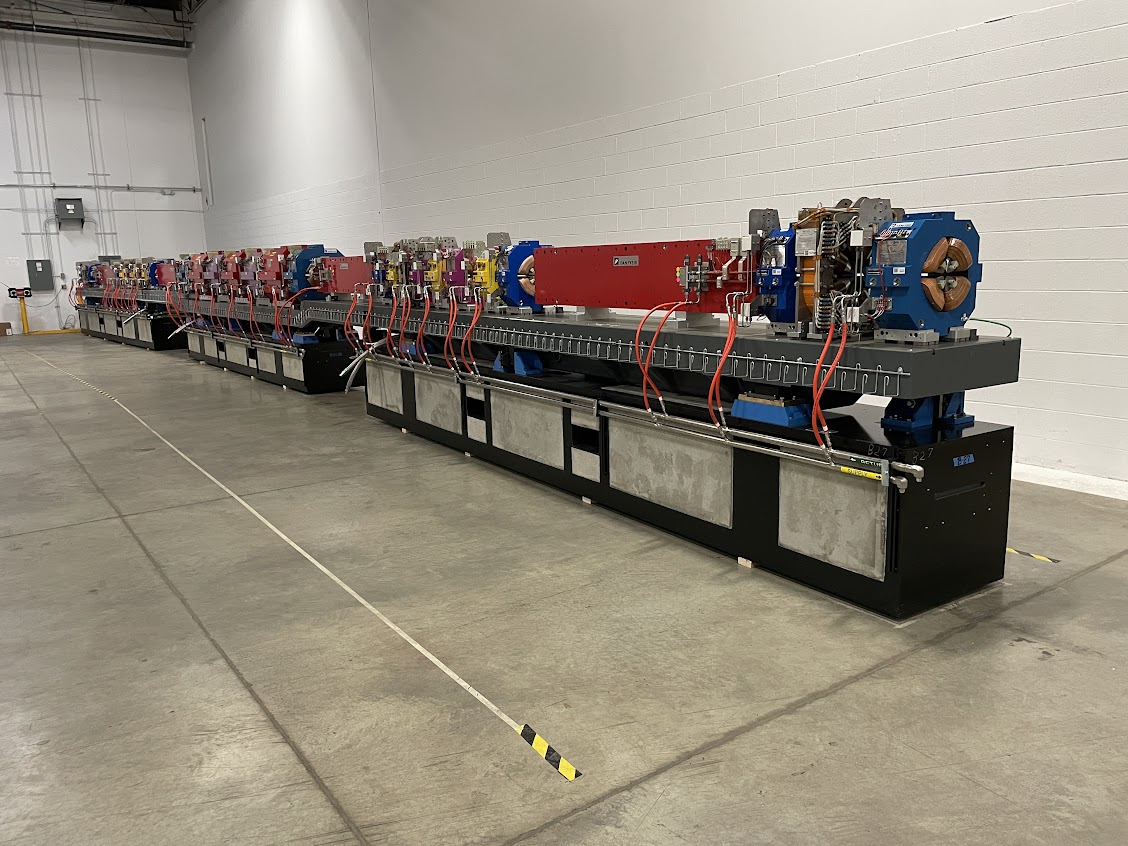 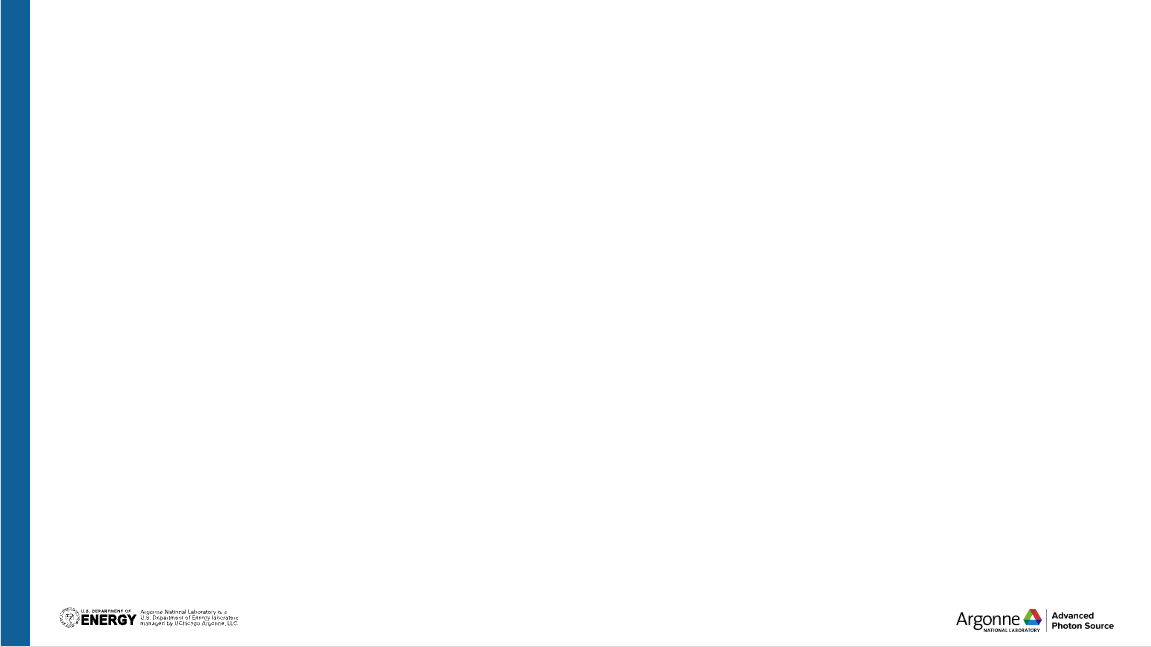 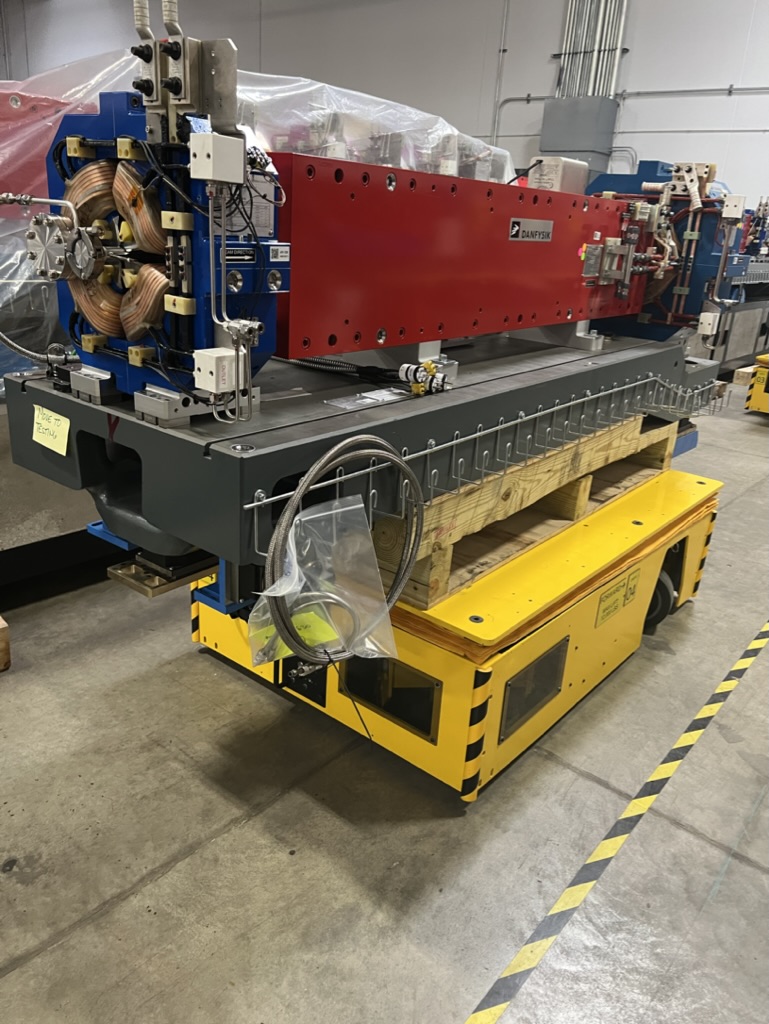 Moving modules - QMQs
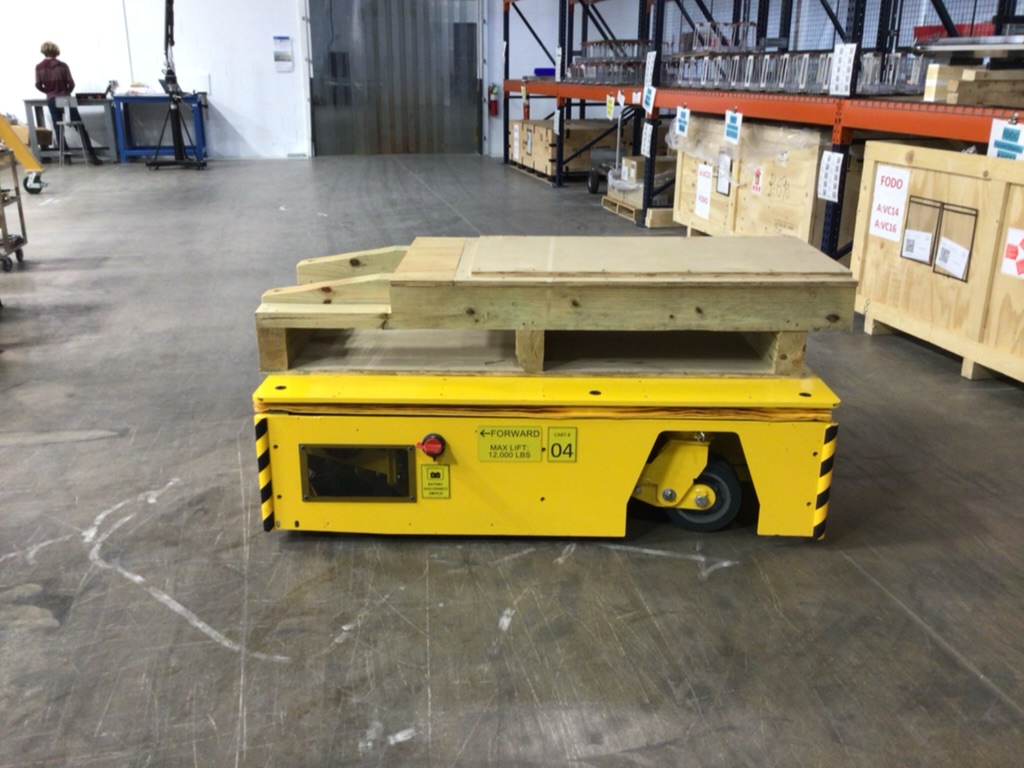 Move in any direction
Can be raised and lowered
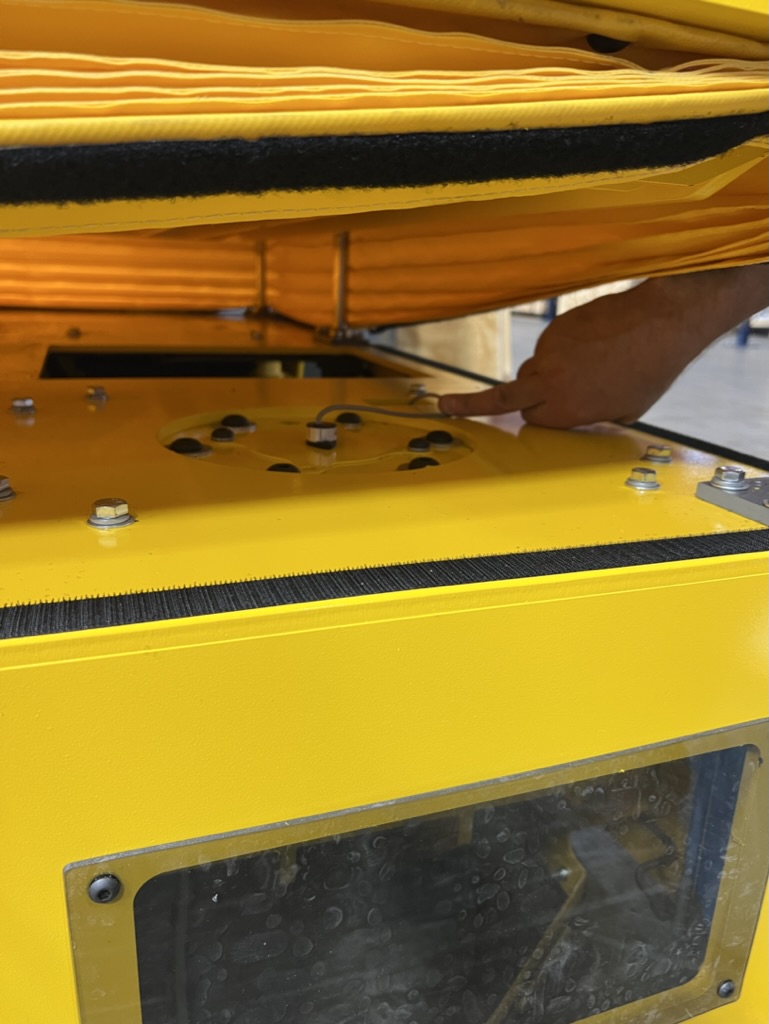 QMQ Cart issues
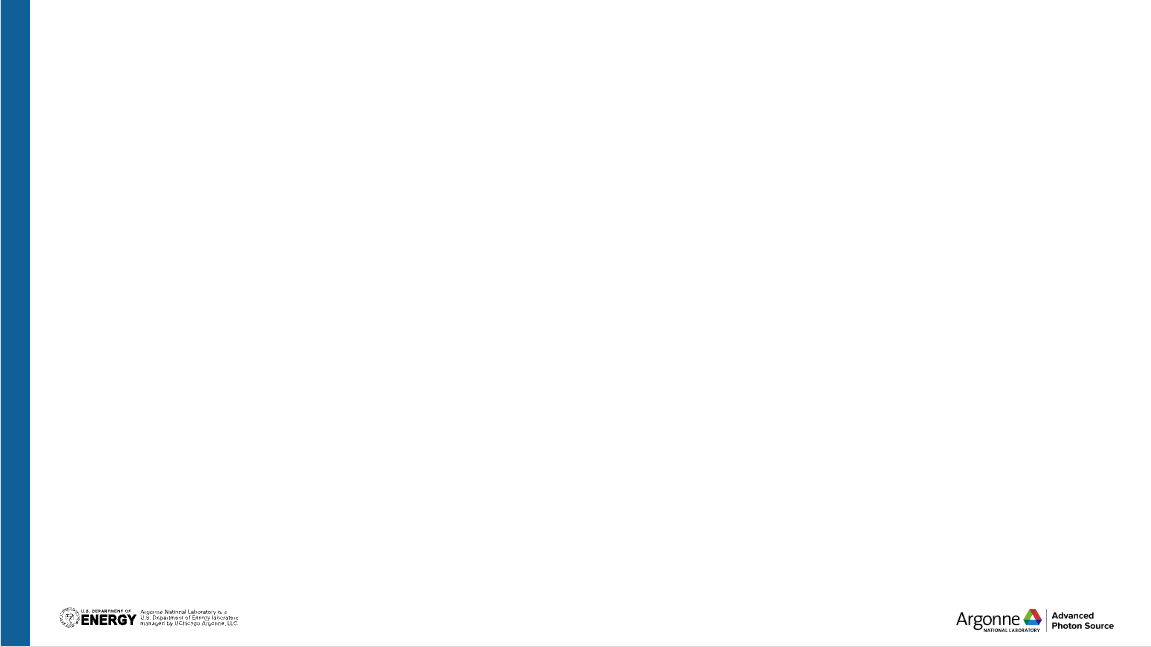 Wire routing caused pinching, lead to intermittent responding to commands
Ground flatness – drive wheels need to contact ground
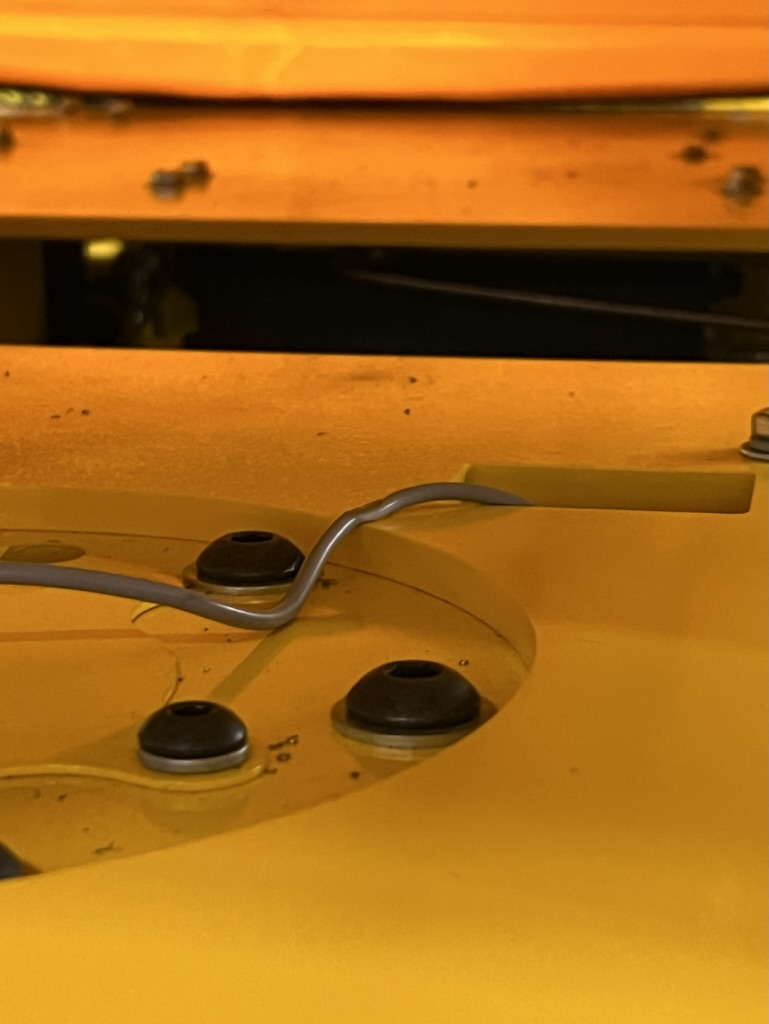 Move in any direction
Can be raised and lowered
Assembly progress over time
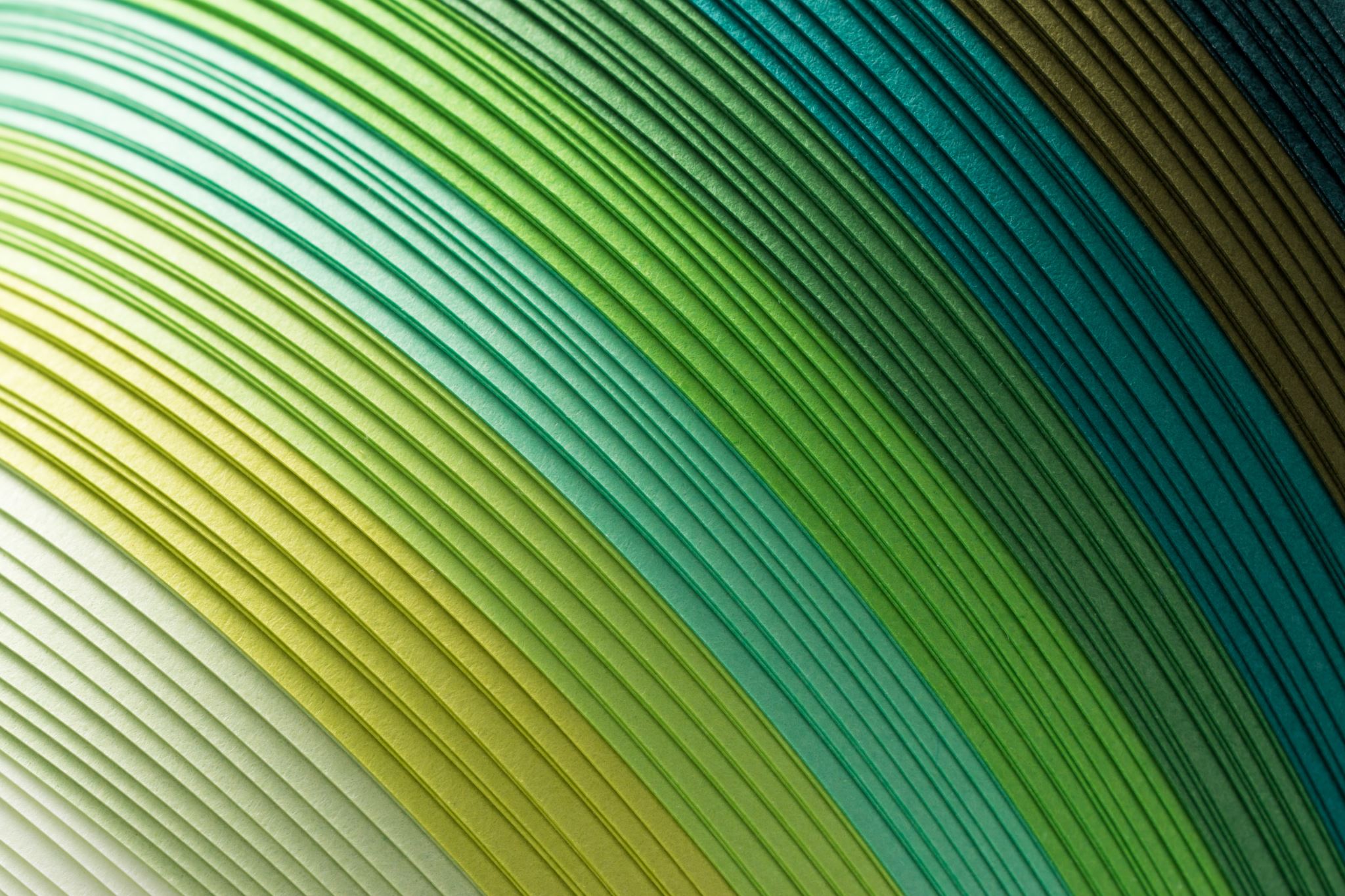 Timeline
Lessons learned
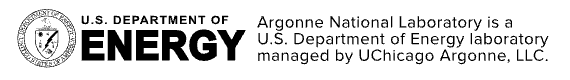 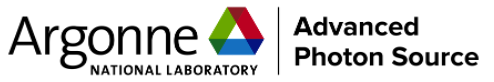 Questions